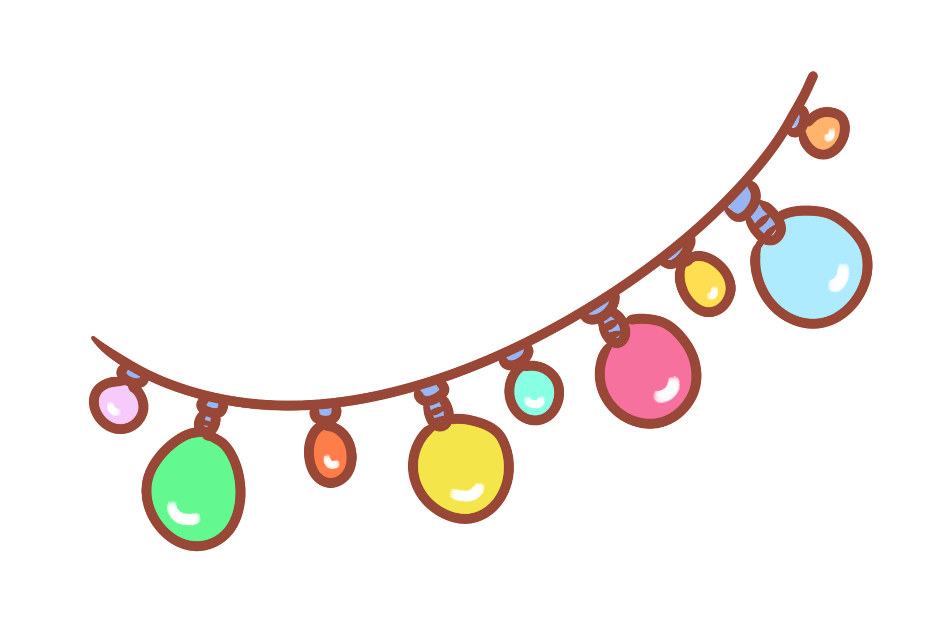 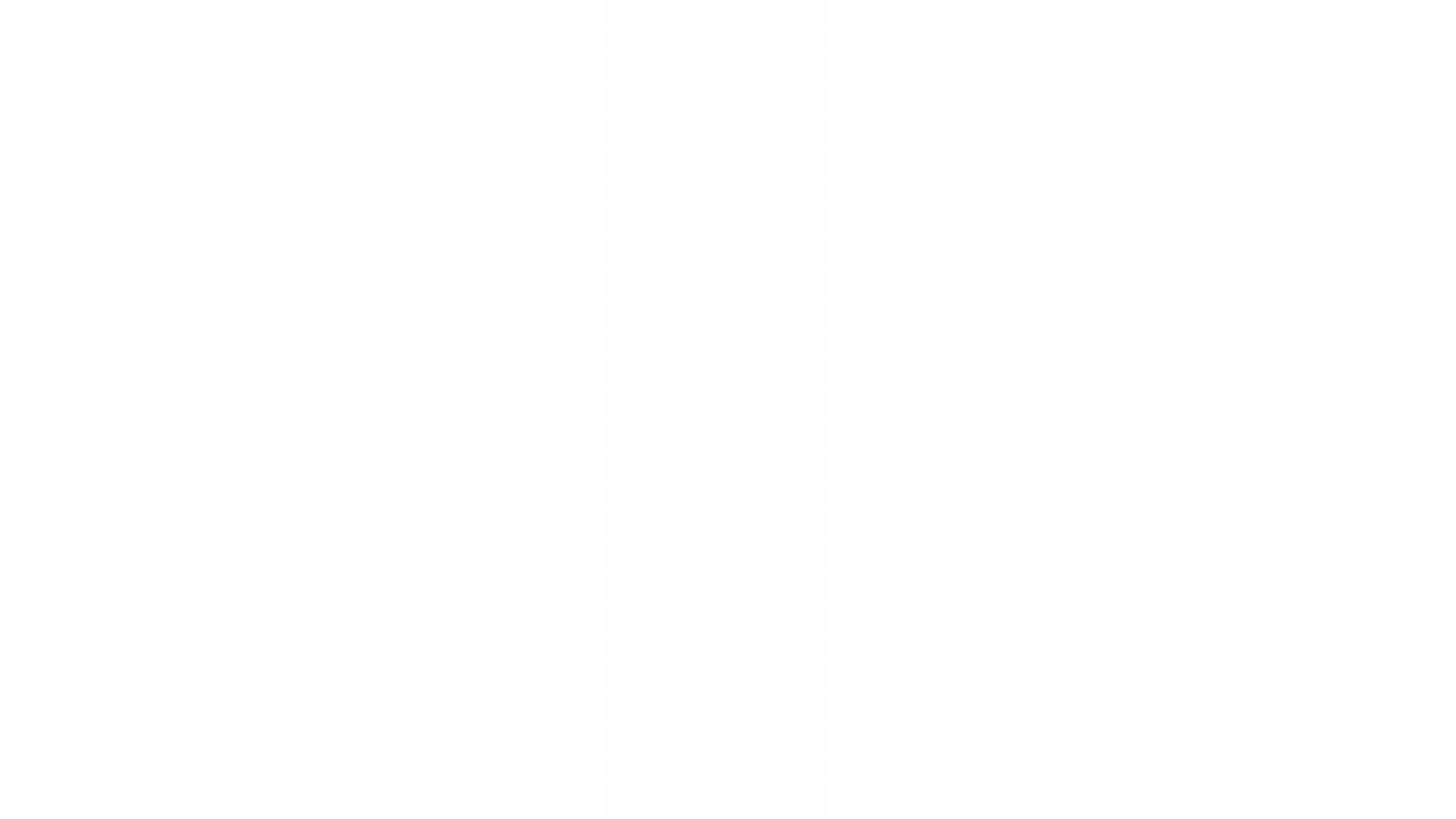 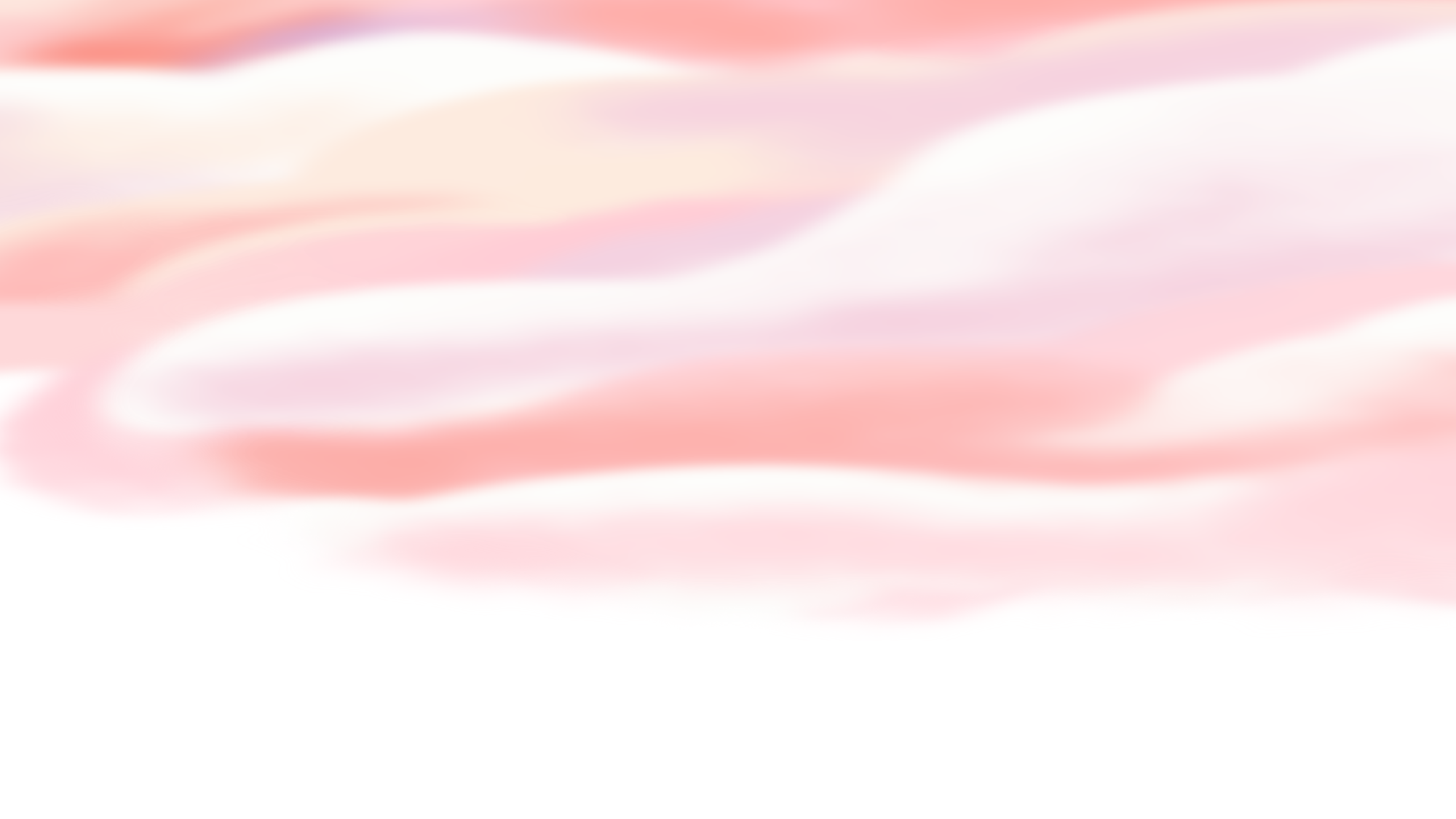 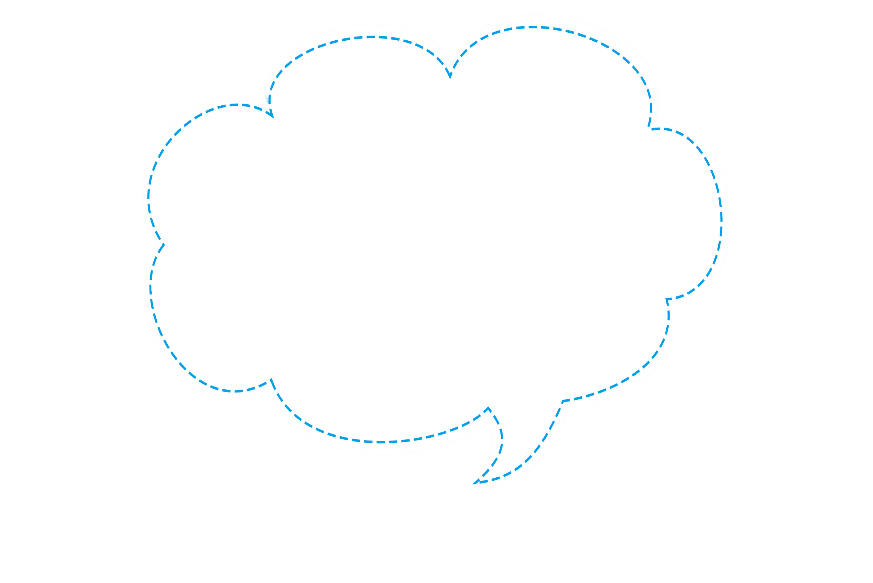 PHÒNG, TRÁNH XÂM HẠI
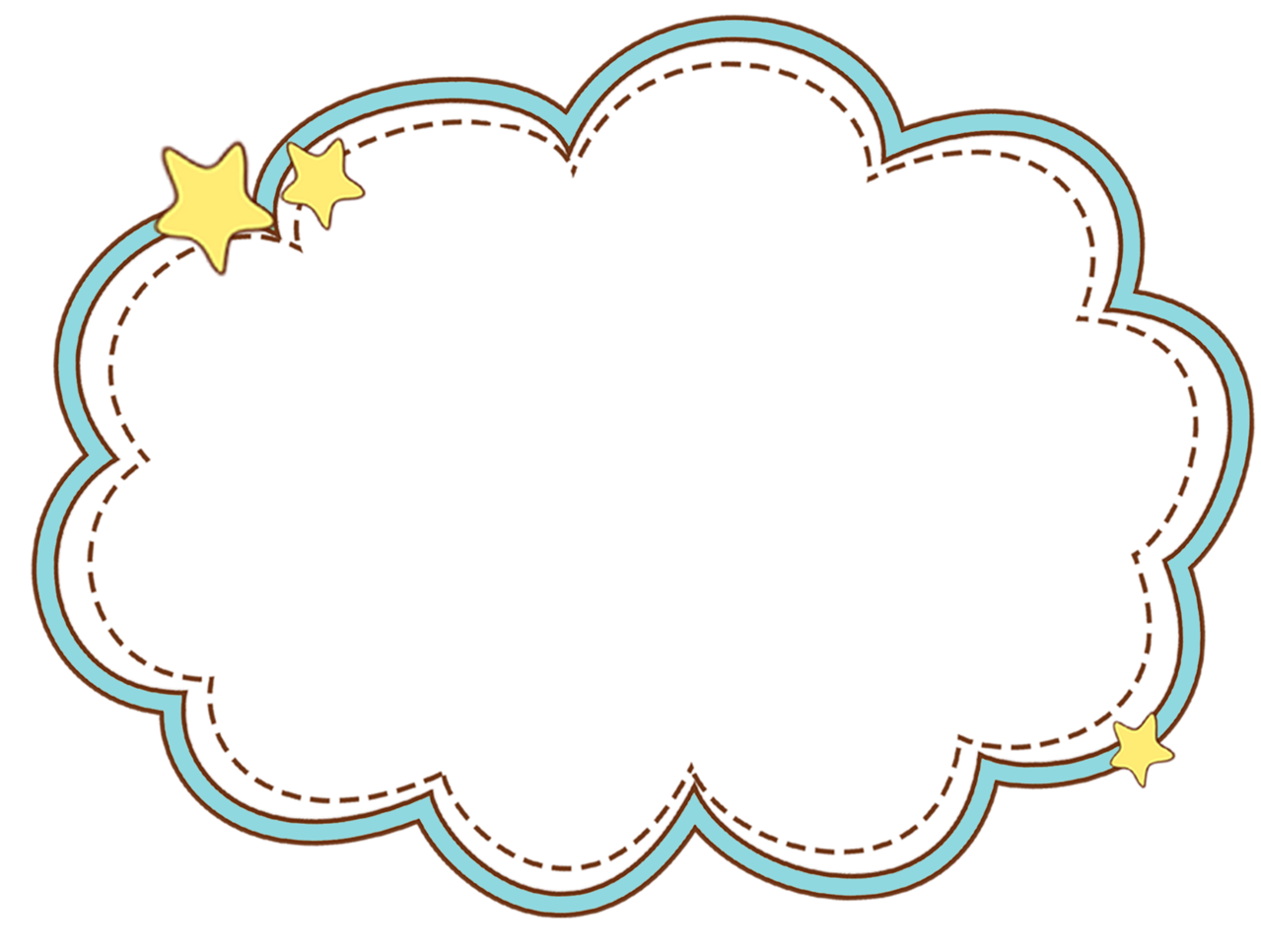 Chủ đề`
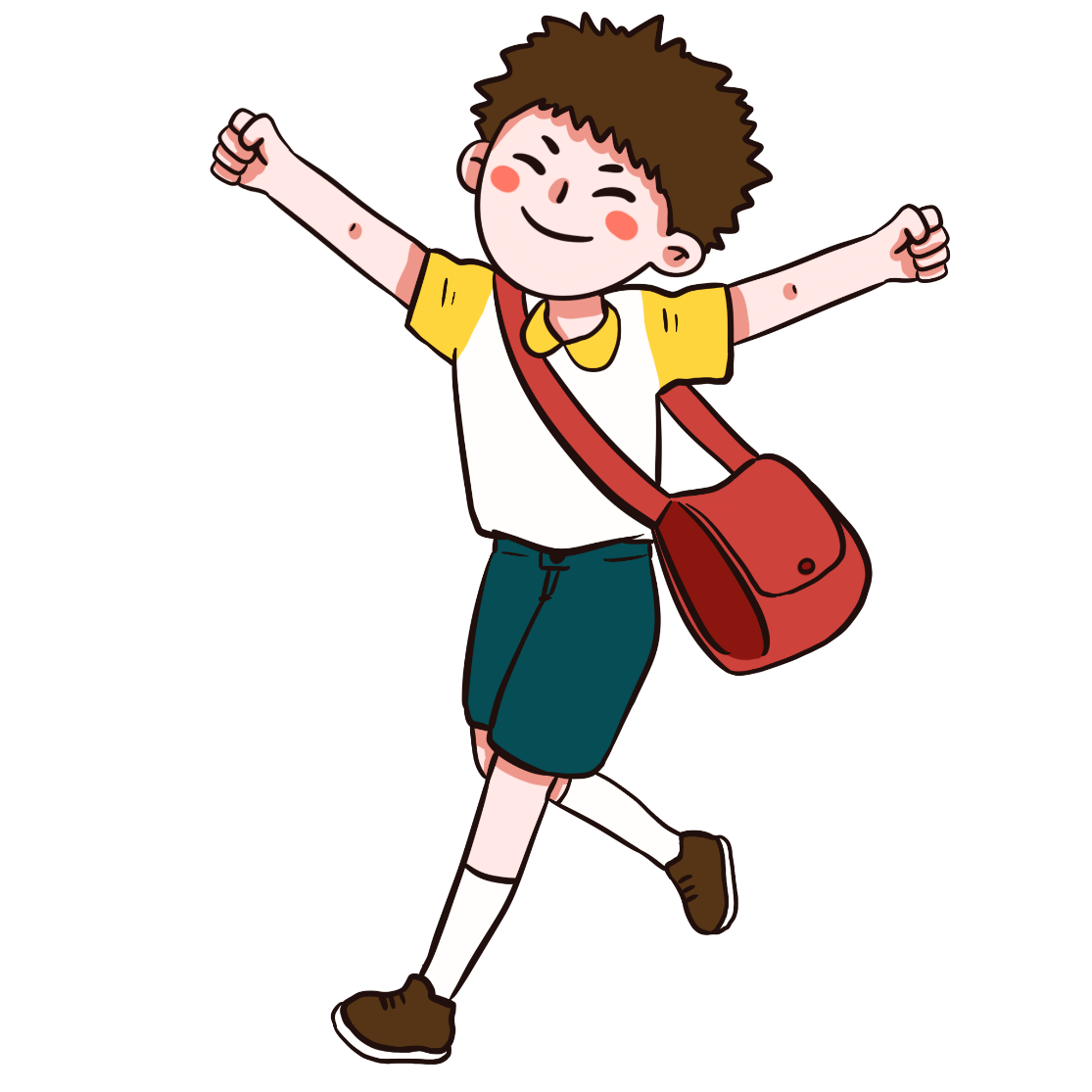 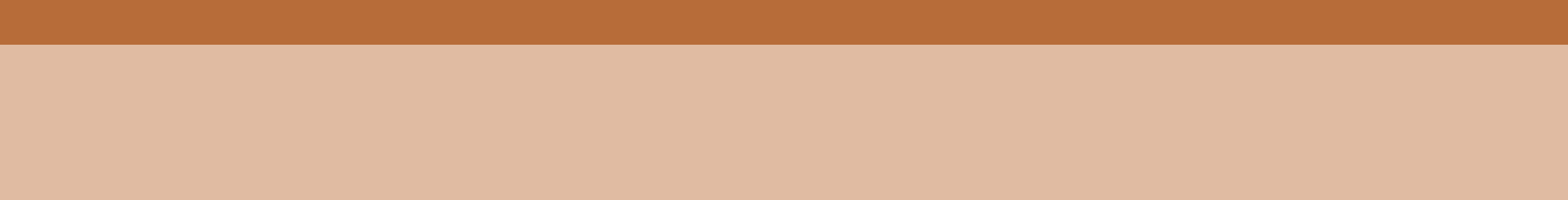 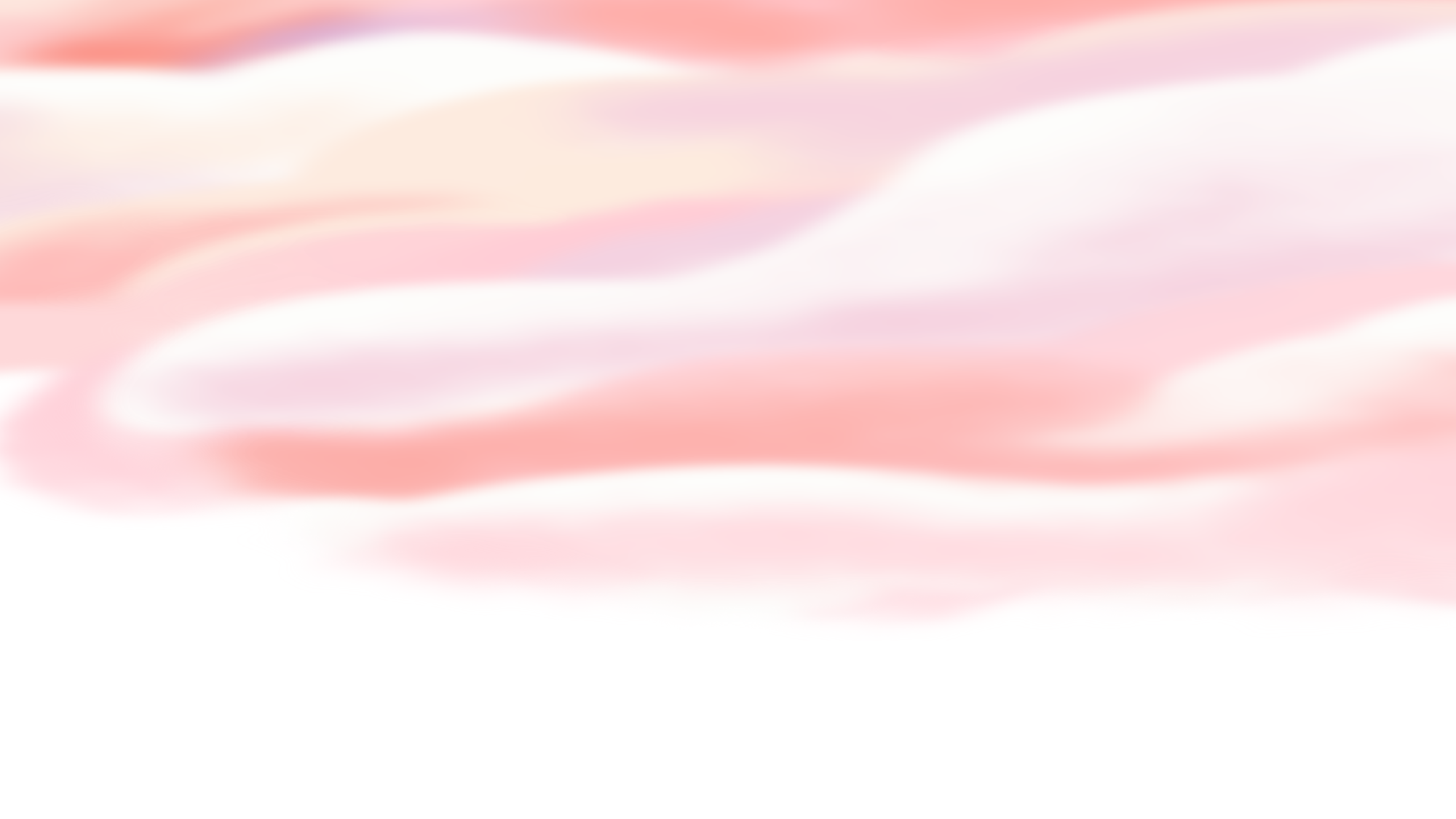 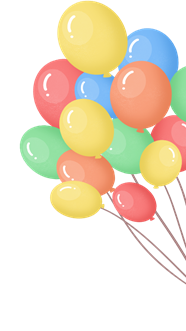 Thứ … ngày … tháng …. năm …
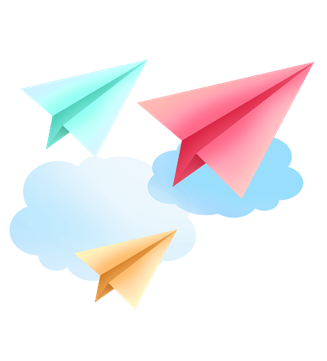 ĐẠO ĐỨC
Bài 10: ( tiết 3)
EM NHẬN DIỆN BIỂU HIỆN XÂM HẠI
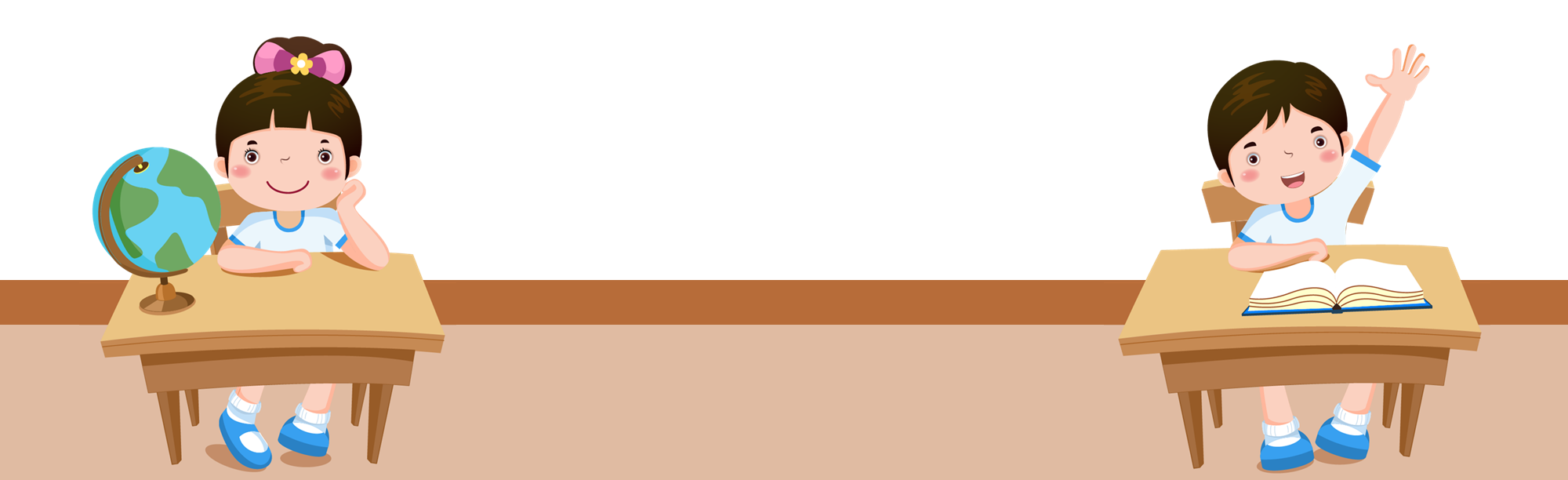 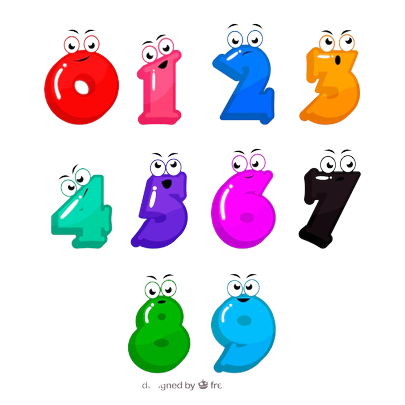 MỤC TIÊU
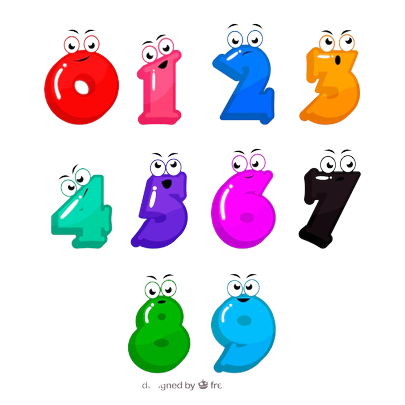 Tự đánh giá được một số biểu hiện xâm hại và tầm quan trọng của việc phòng, tránh xâm hại.
Nhận biết được một số biểu hiện xâm hại và ý nghĩa của việc phòng, tránh xâm hại.
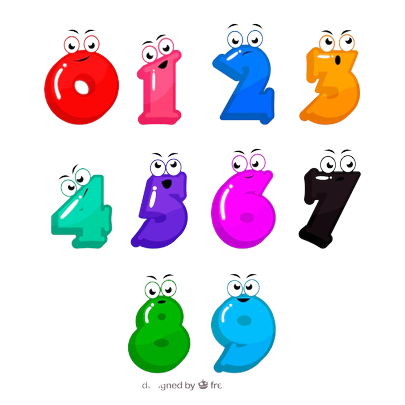 Nêu được một số biểu hiện  xâm hại.  
    Biết vì sao phải phòng, tránh xâm hại.
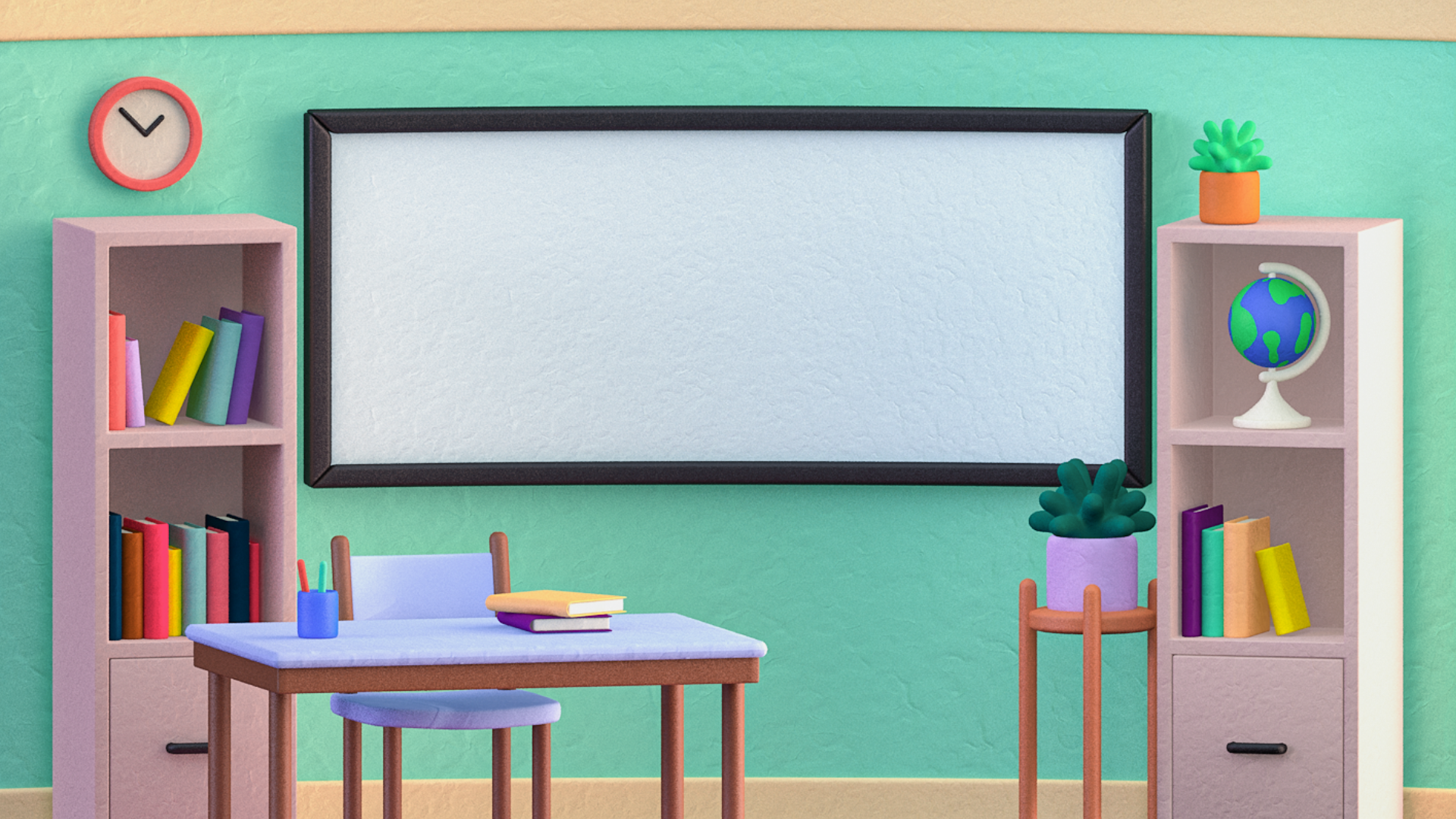 Khởi động
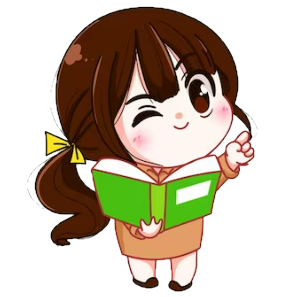 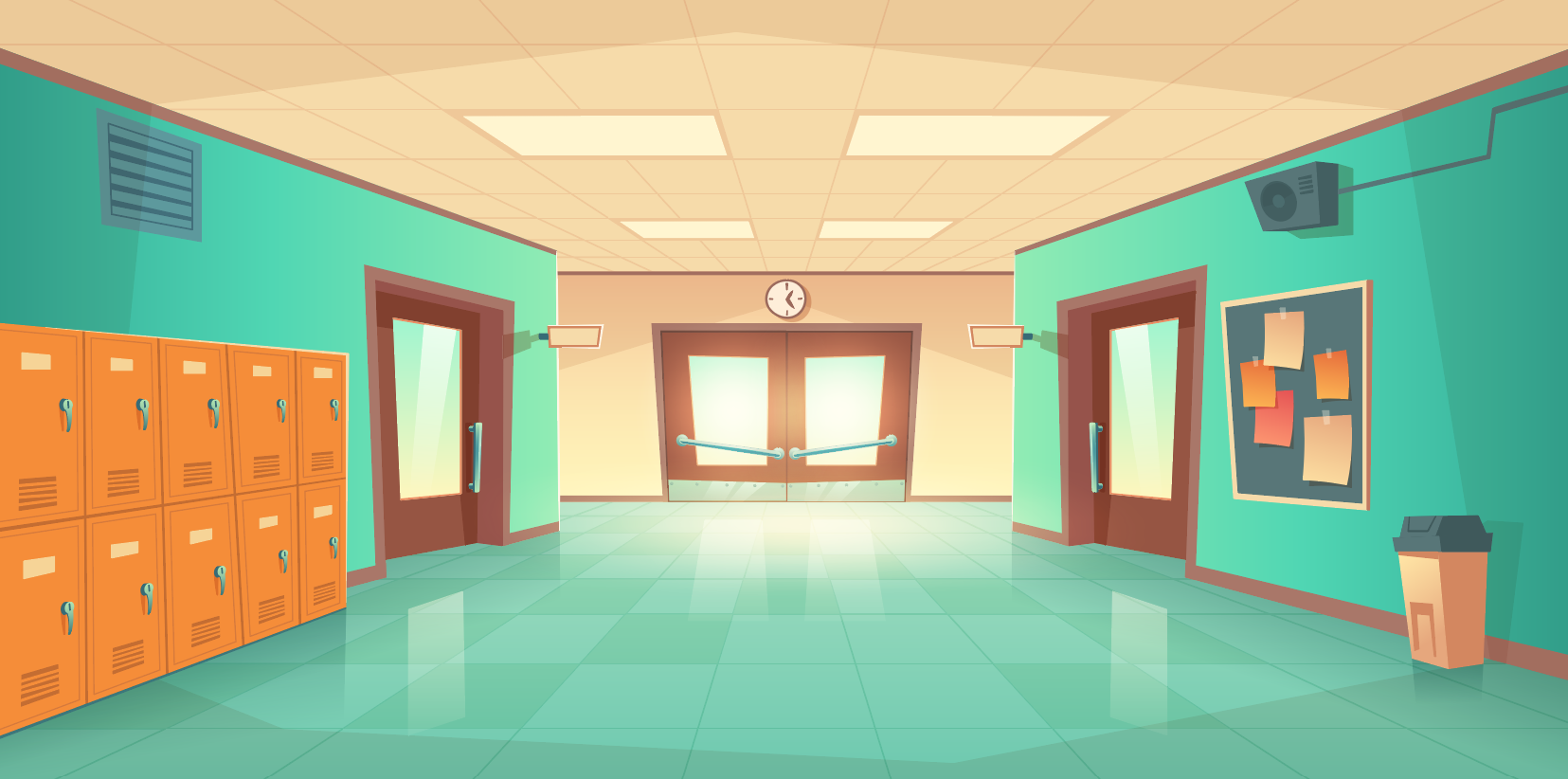 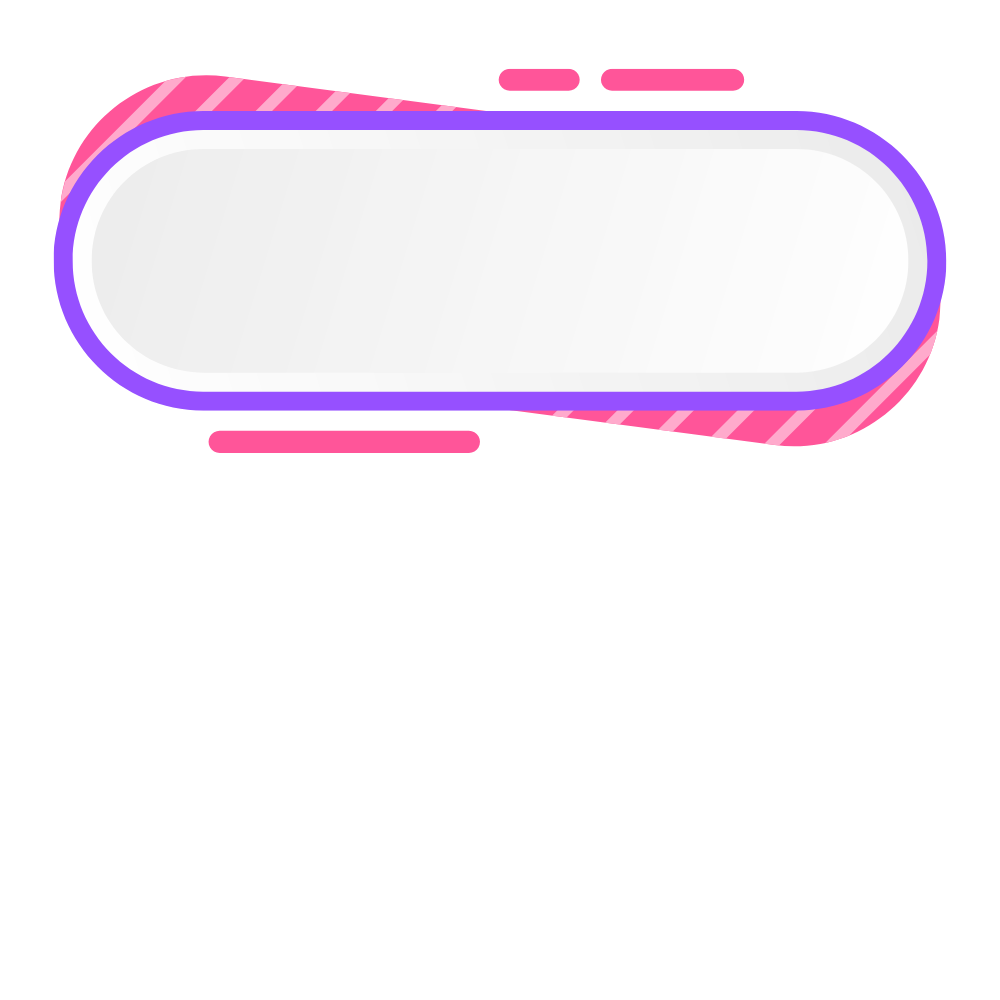 Ôn tập tiết trước
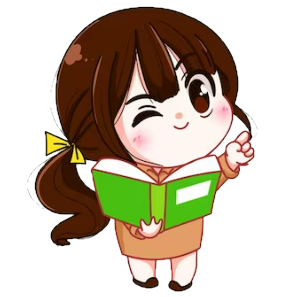 Bắt đầu !
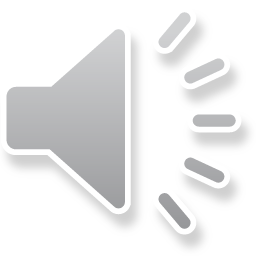 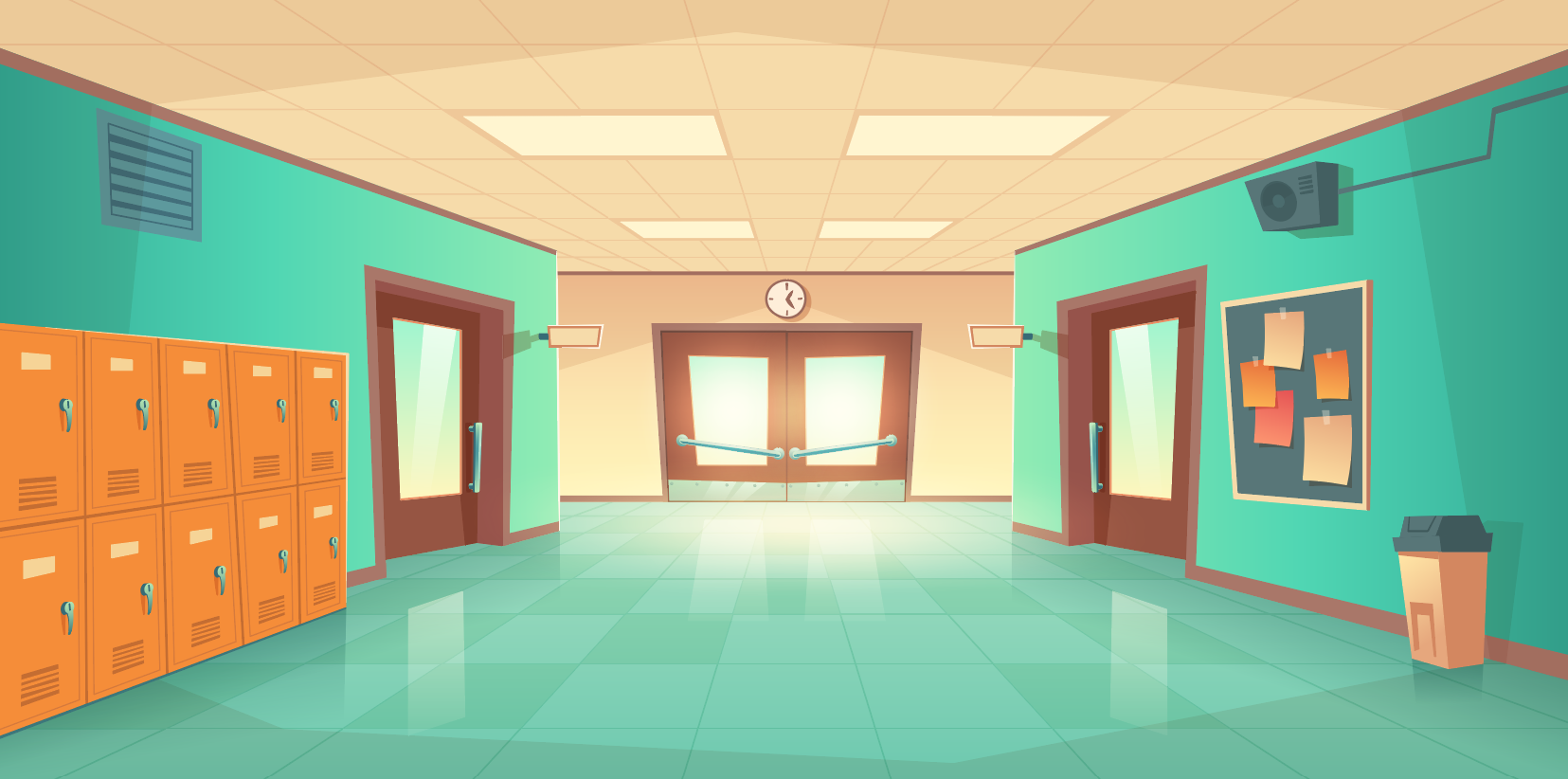 Câu 1: Em không đồng tình với ý kiến nào dưới đây?
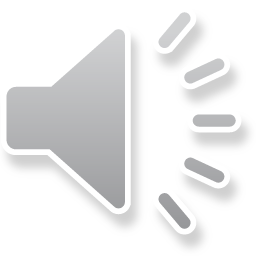 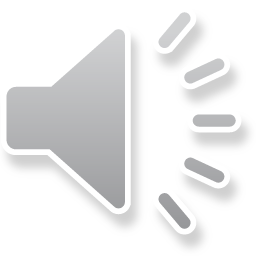 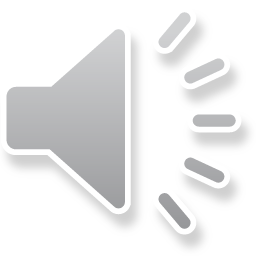 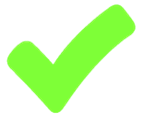 Mọi trẻ em đều có quyền được bảo vệ khỏi các hình thức xâm hại
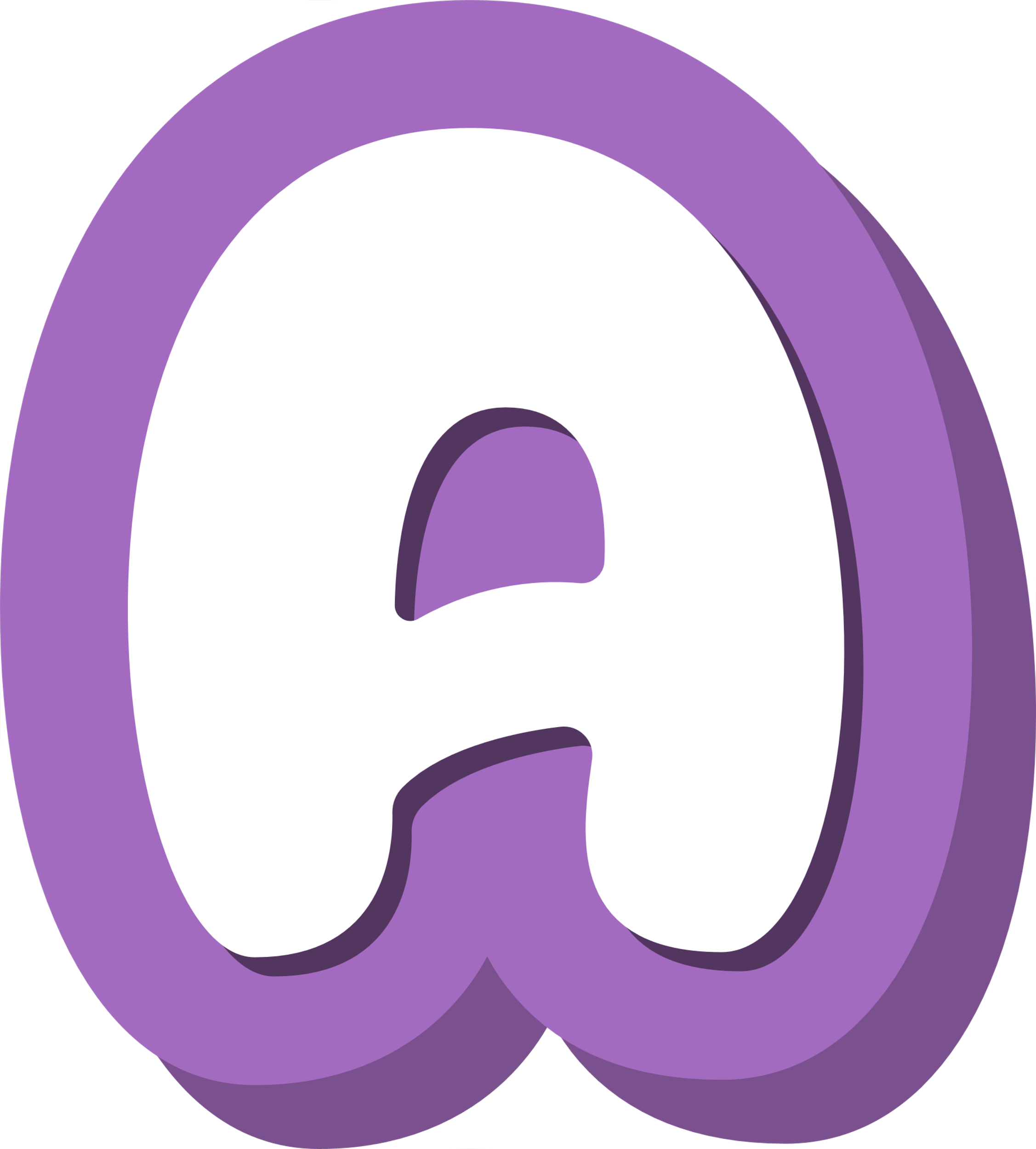 Chỉ người lạ mới xâm hại trẻ em
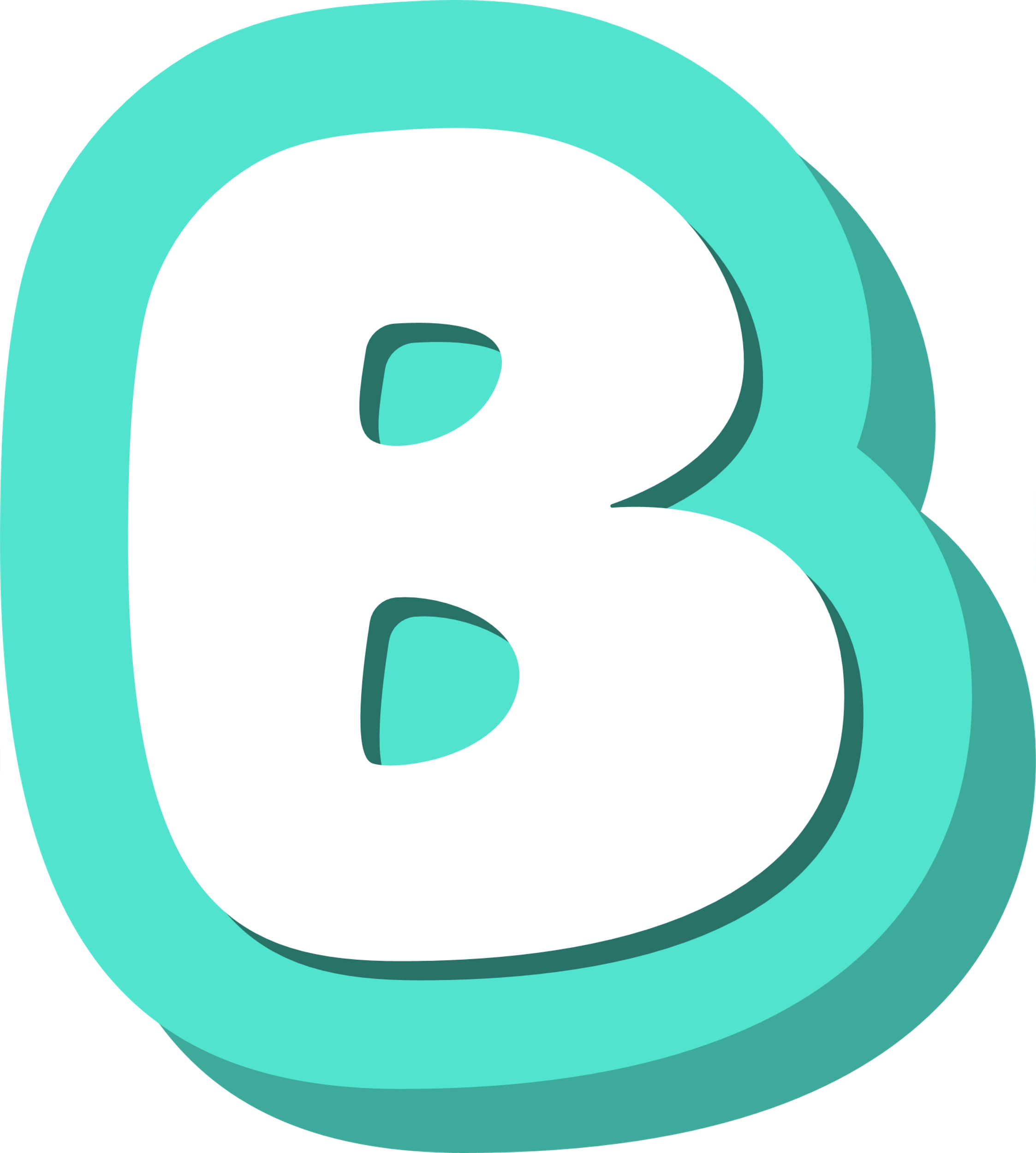 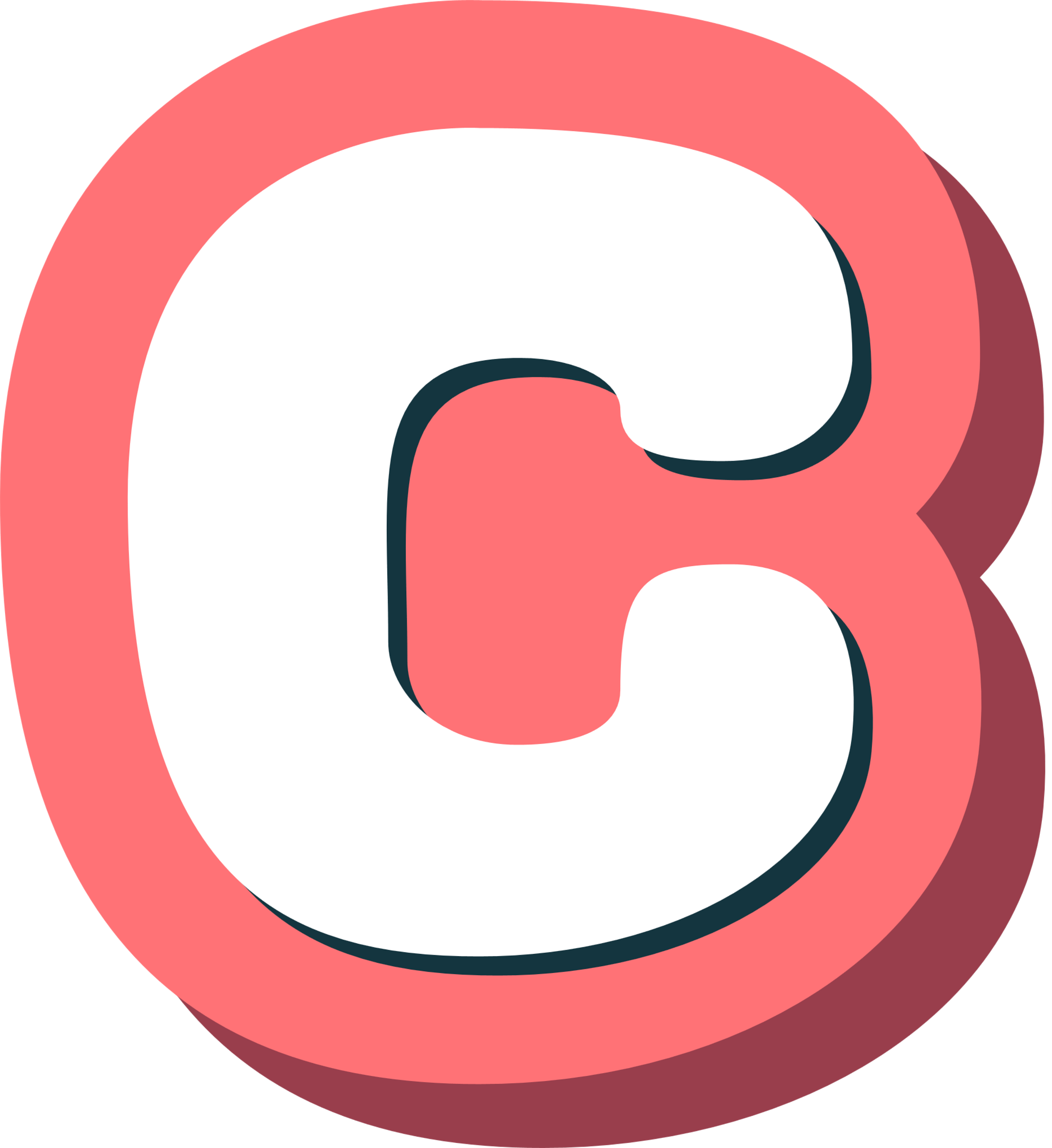 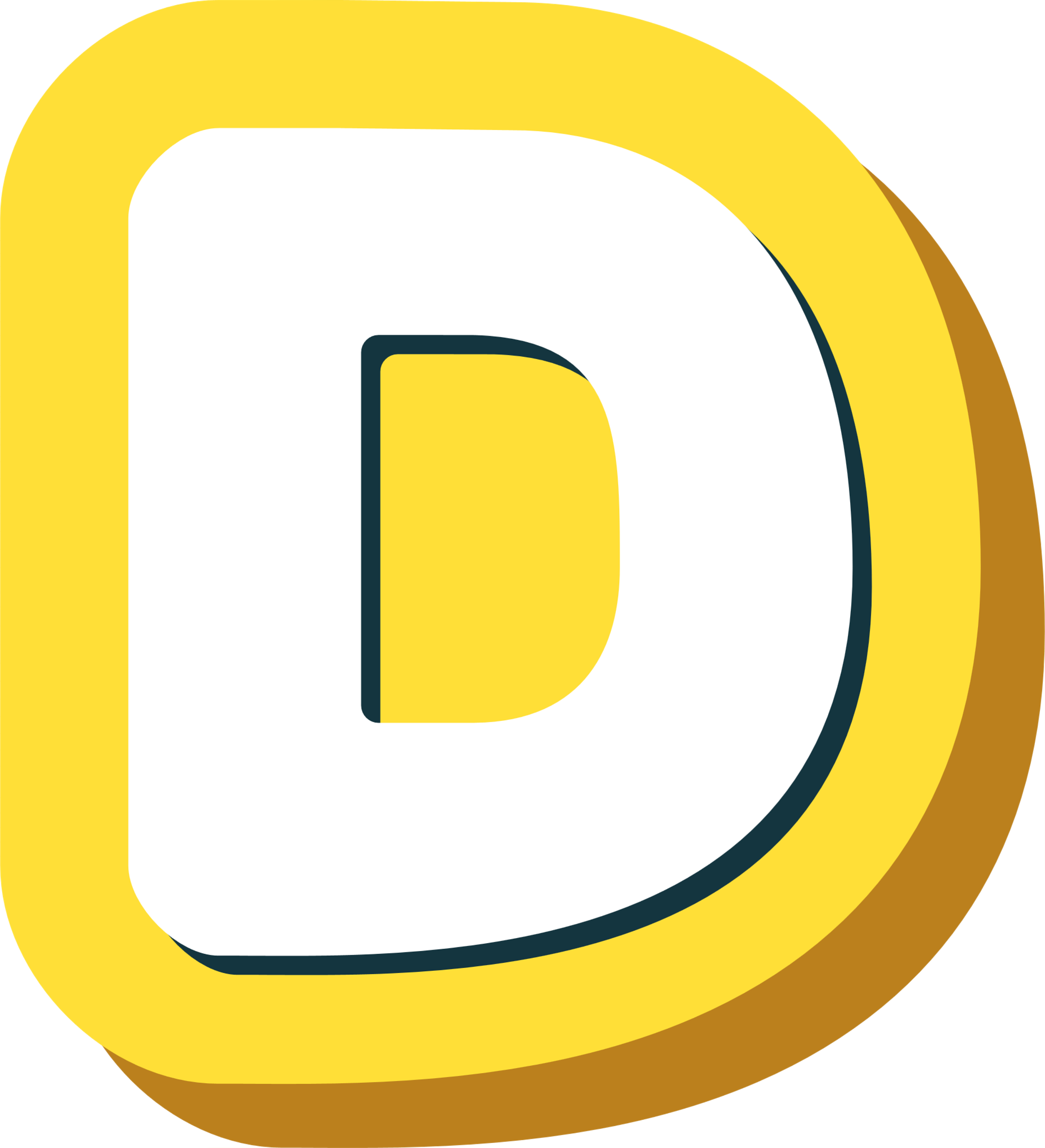 Thủ phạm xâm hại trẻ em cũng có thể là bạn bè cùng lứa tuổi
Bạn trai và bạn gái đều là nạn nhân của xâm hại trẻ em
[Speaker Notes: GV BẤM VÀO ĐÁP ÁN ĐÚNG  ĐÚNG
GV BẤM VÀO ĐÁP ÁN SAI  SAI]
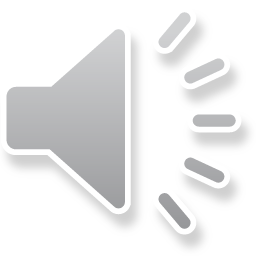 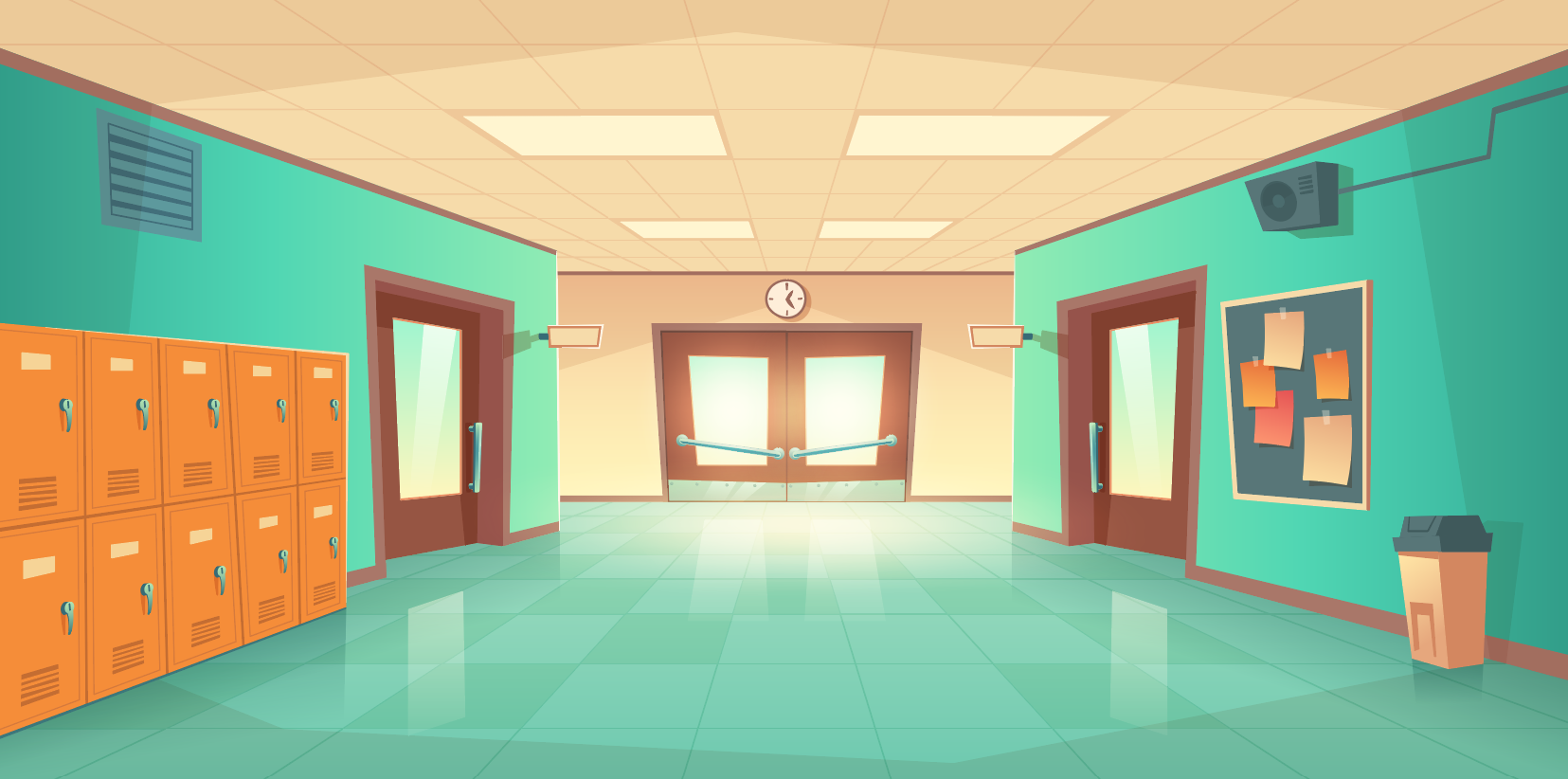 Câu 2: Trường hợp nào sau đây không bị xâm hại?
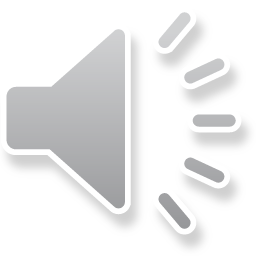 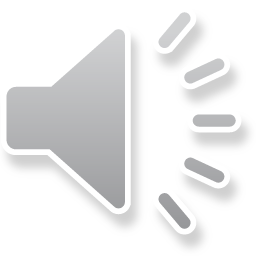 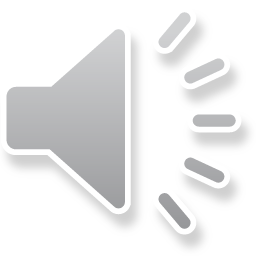 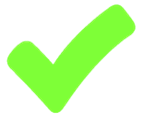 Tin thường bị anh
 hàng xóm doạ nạt.
Bác sĩ bảo Minh cởi
 áo để khám bệnh khi có mẹ ở đó
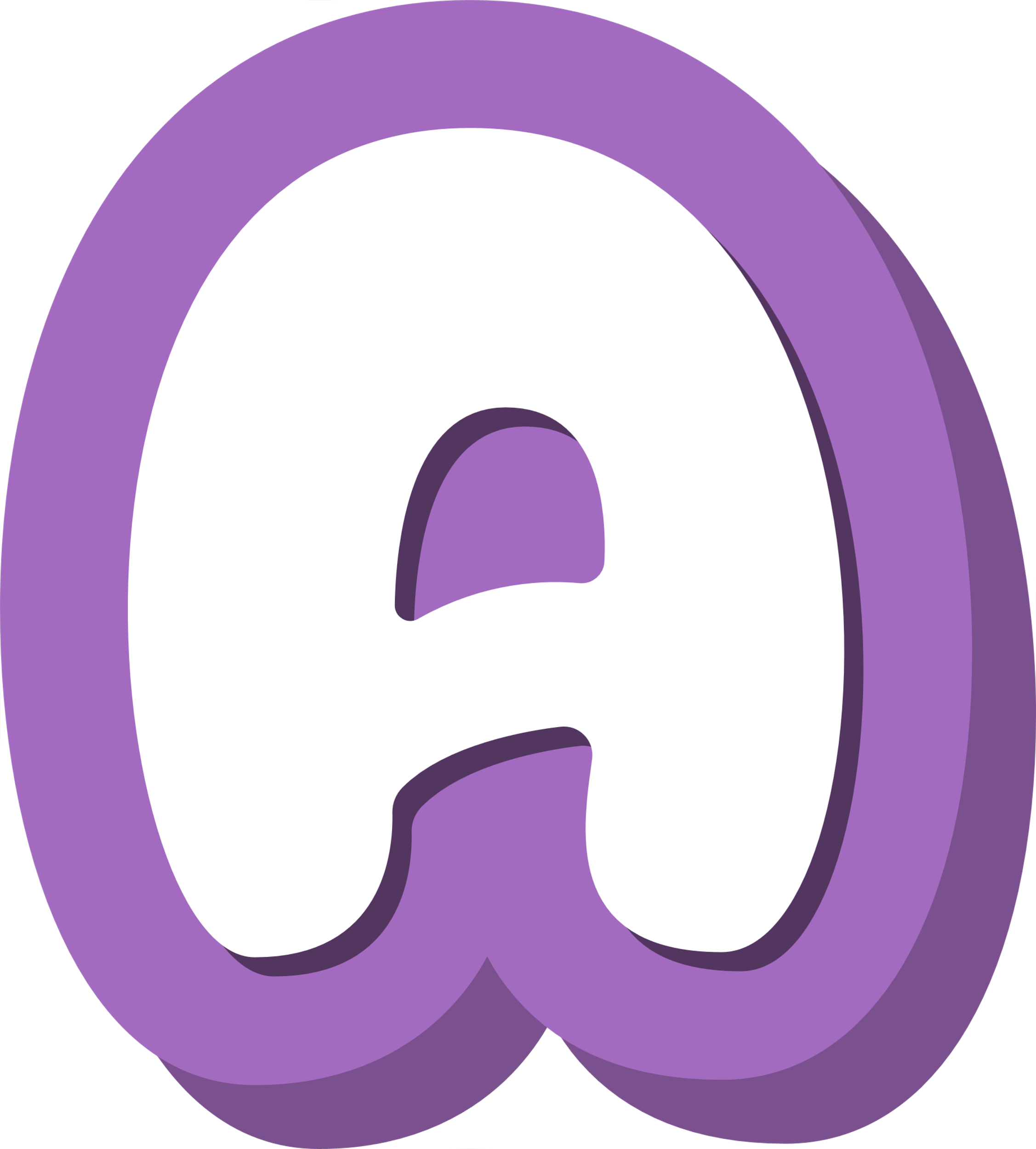 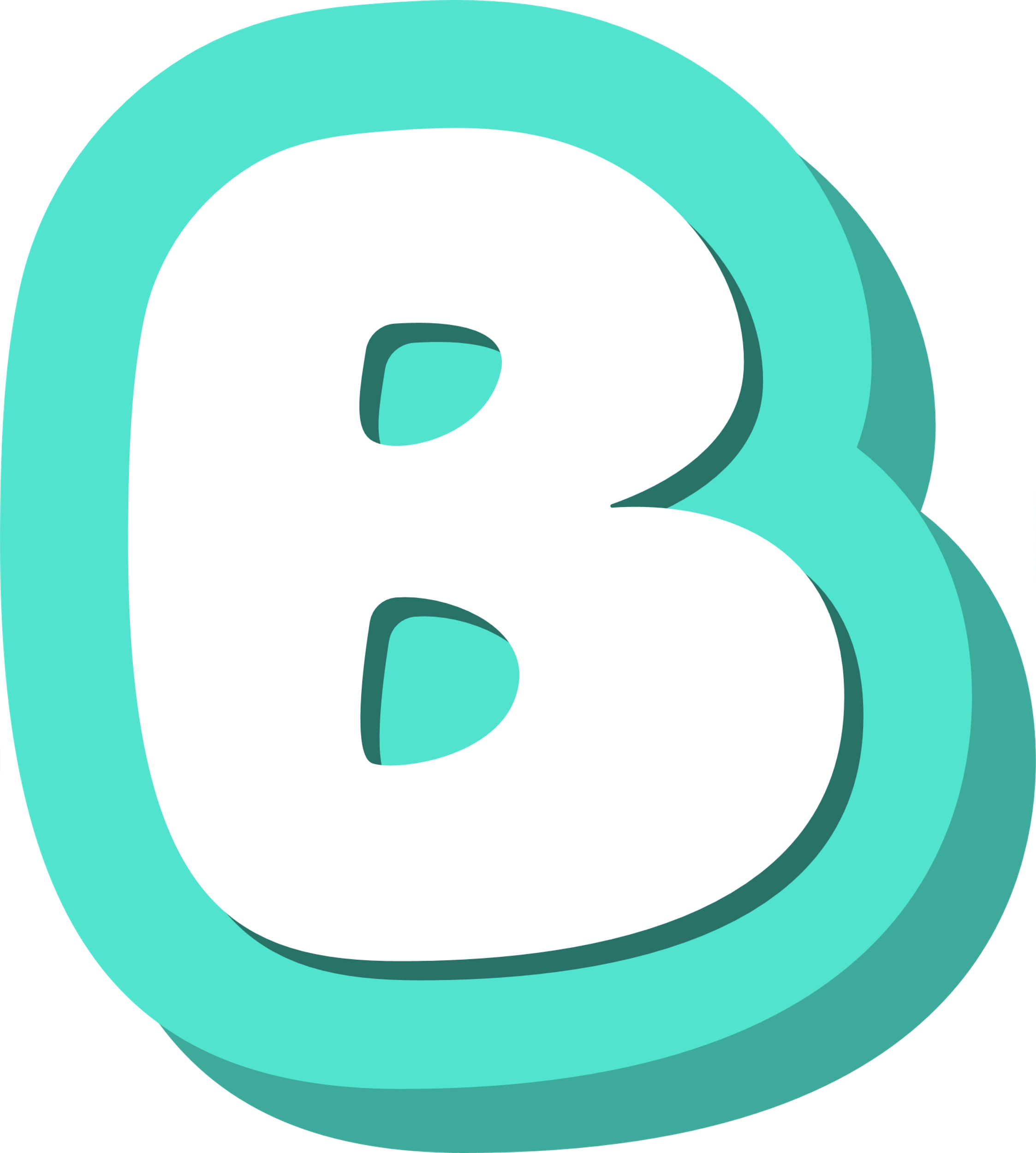 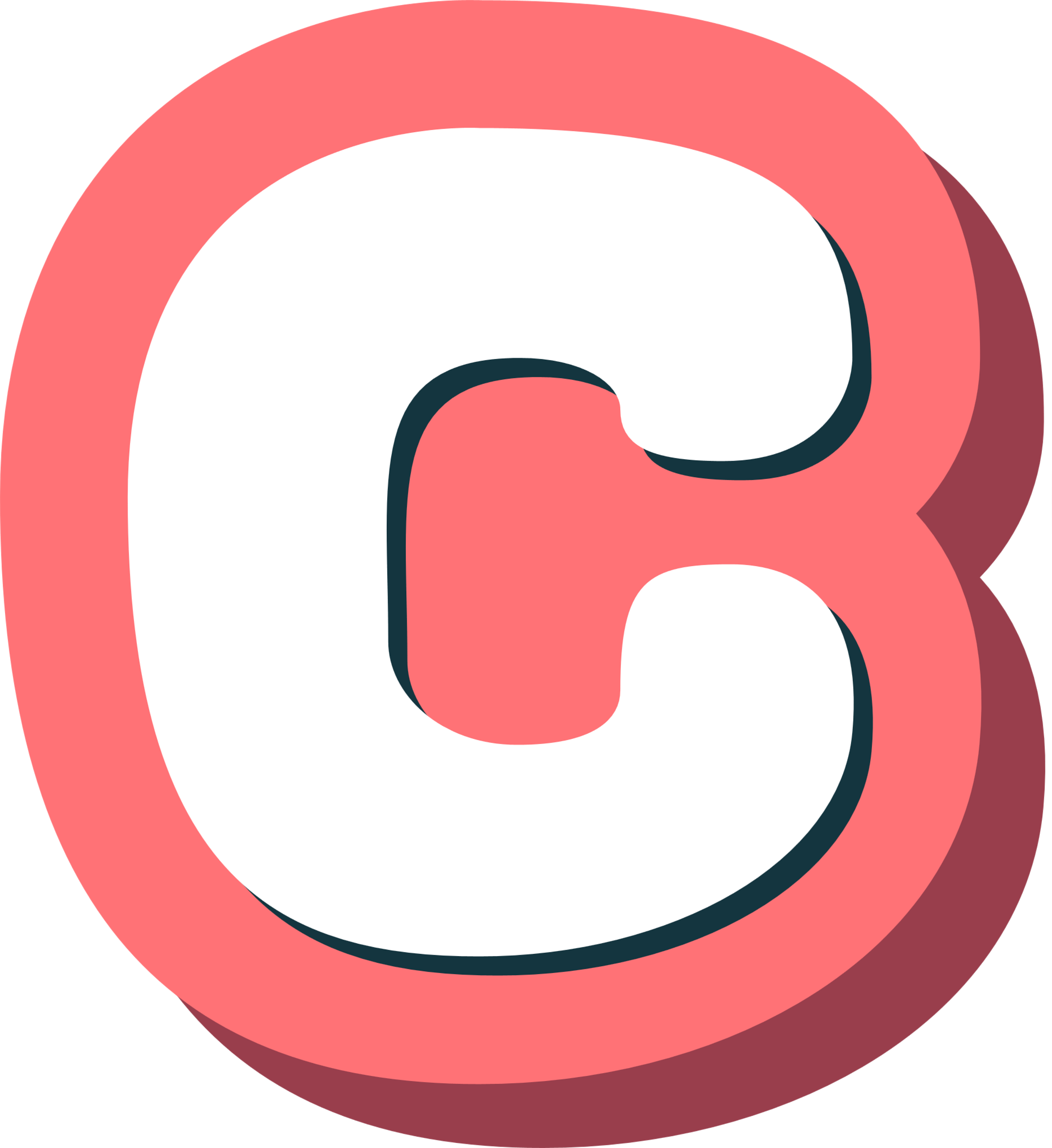 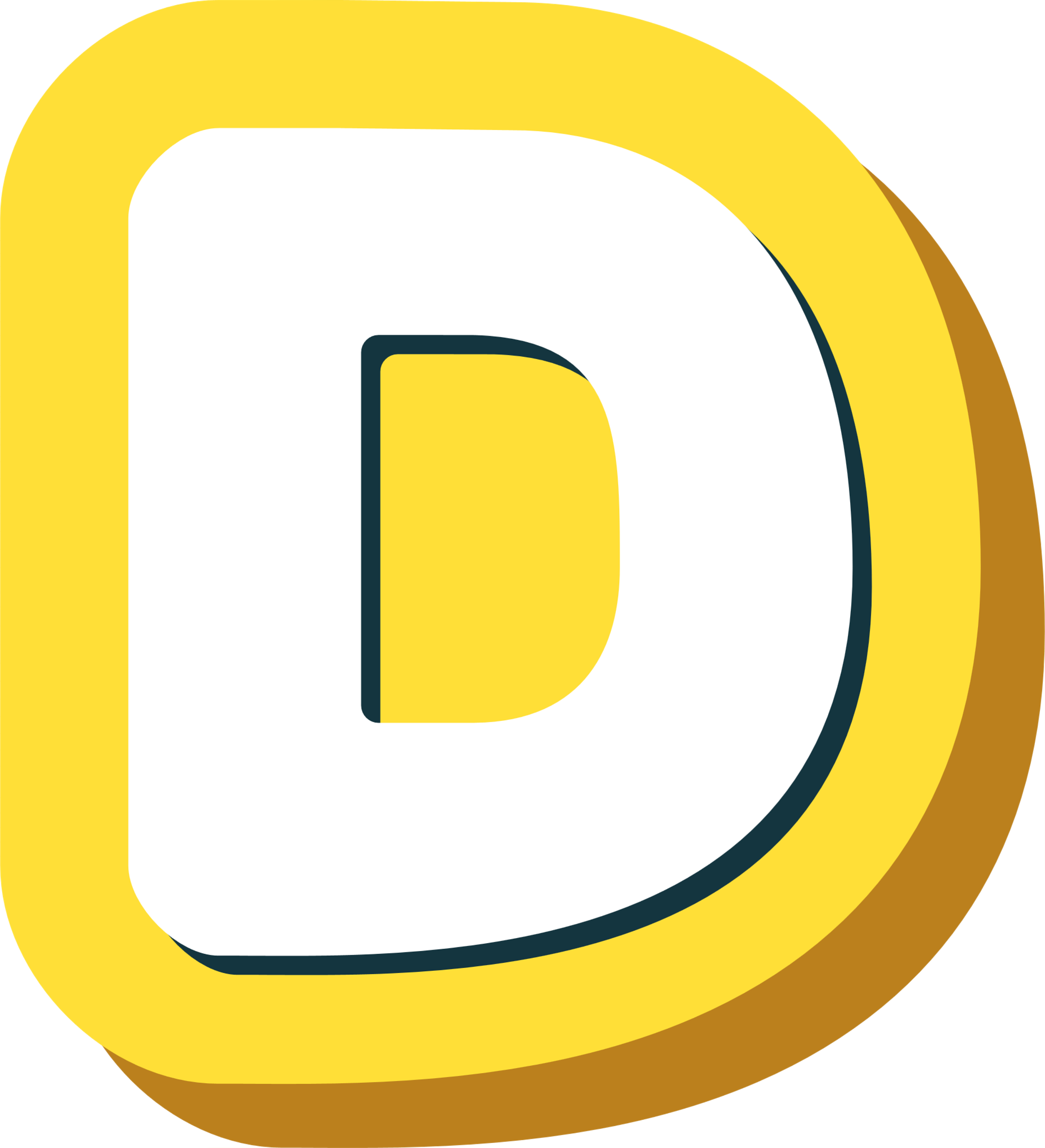 Bố bắt Lan nghỉ học nấu cơm và trông em
Bạn bè chỉ trỏ, 
bêu xấu, cô lập Hoa
[Speaker Notes: GV BẤM VÀO ĐÁP ÁN ĐÚNG  ĐÚNG
GV BẤM VÀO ĐÁP ÁN SAI  SAI]
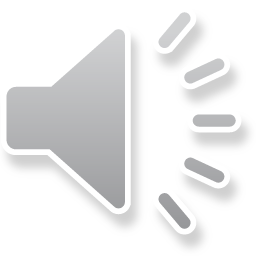 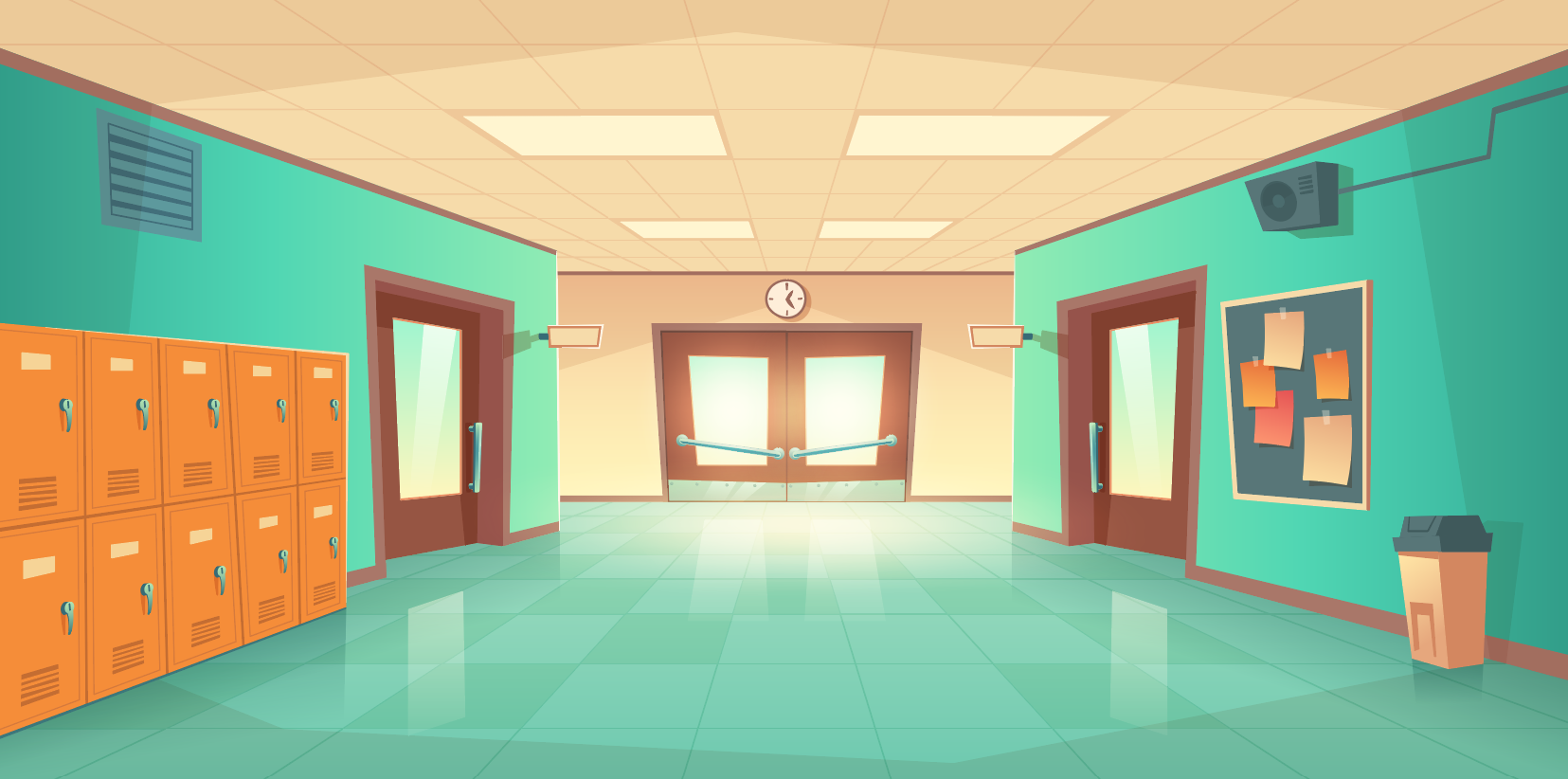 Câu 3: Việc nhắc nhở và giúp bạn nhận biết các biểu hiện xâm hại là việc làm như thế nào ?
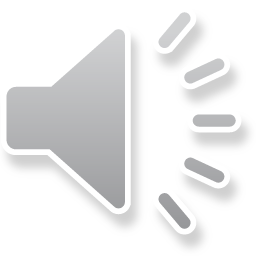 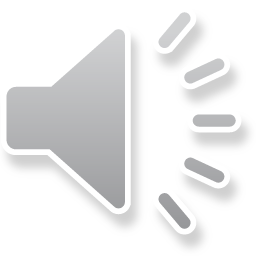 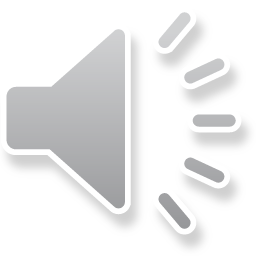 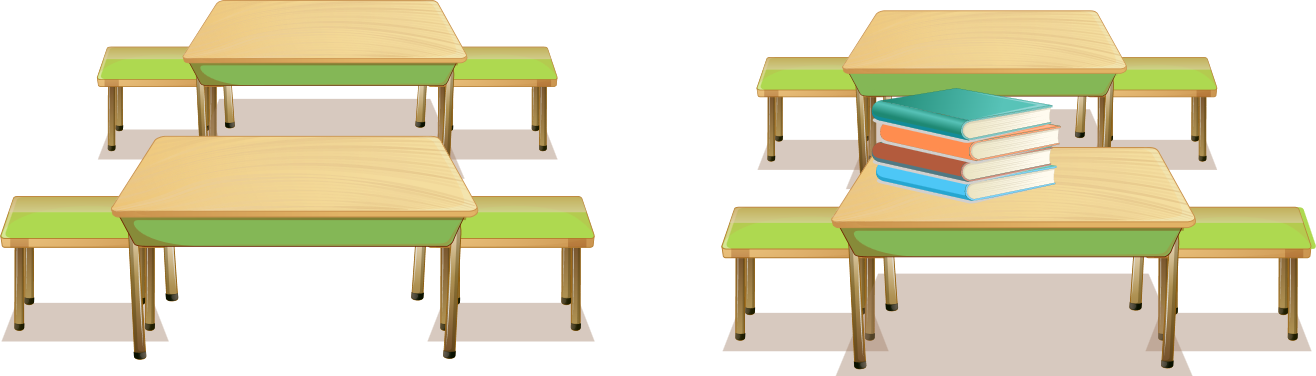 Vô bổ
Có ích
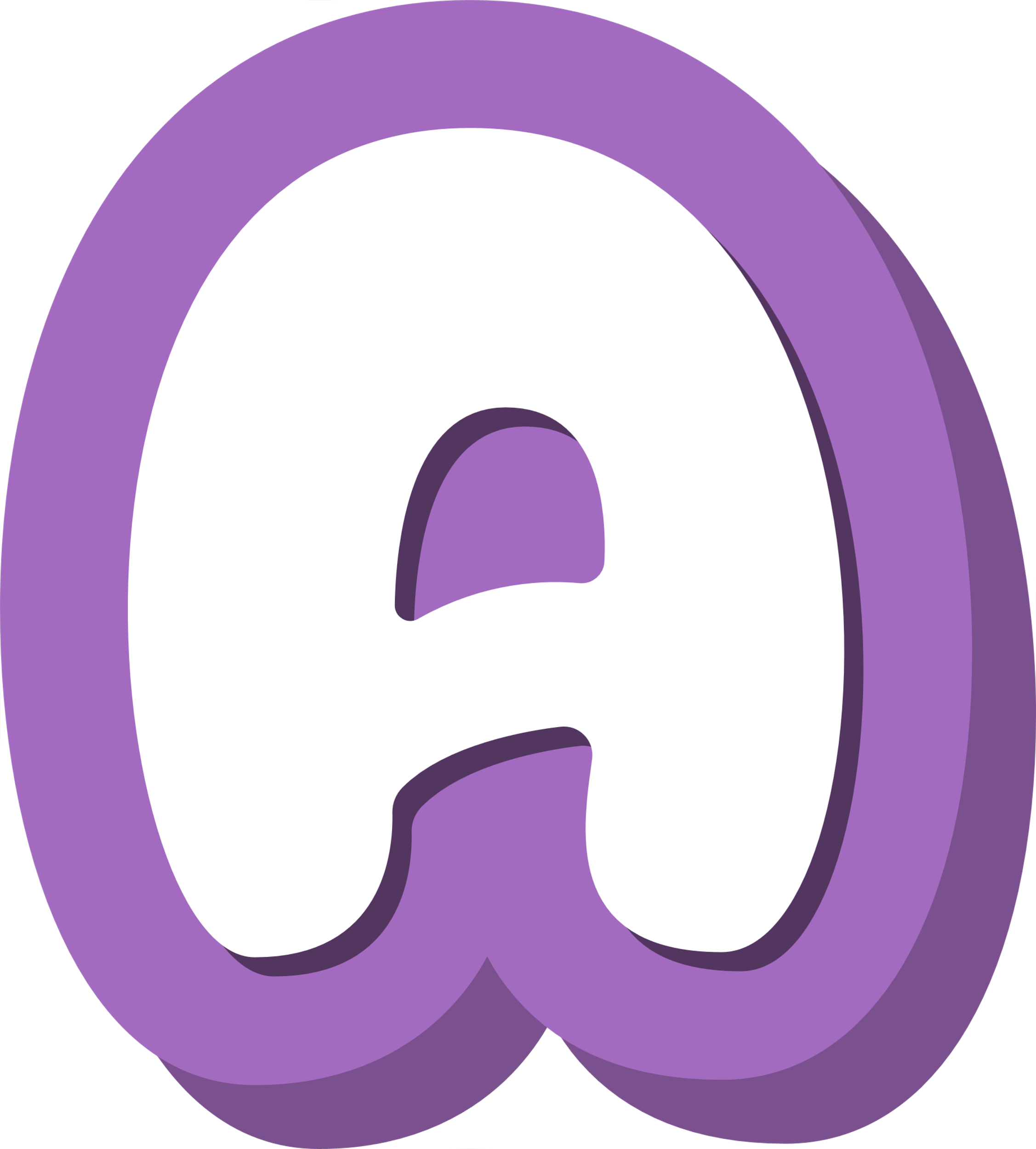 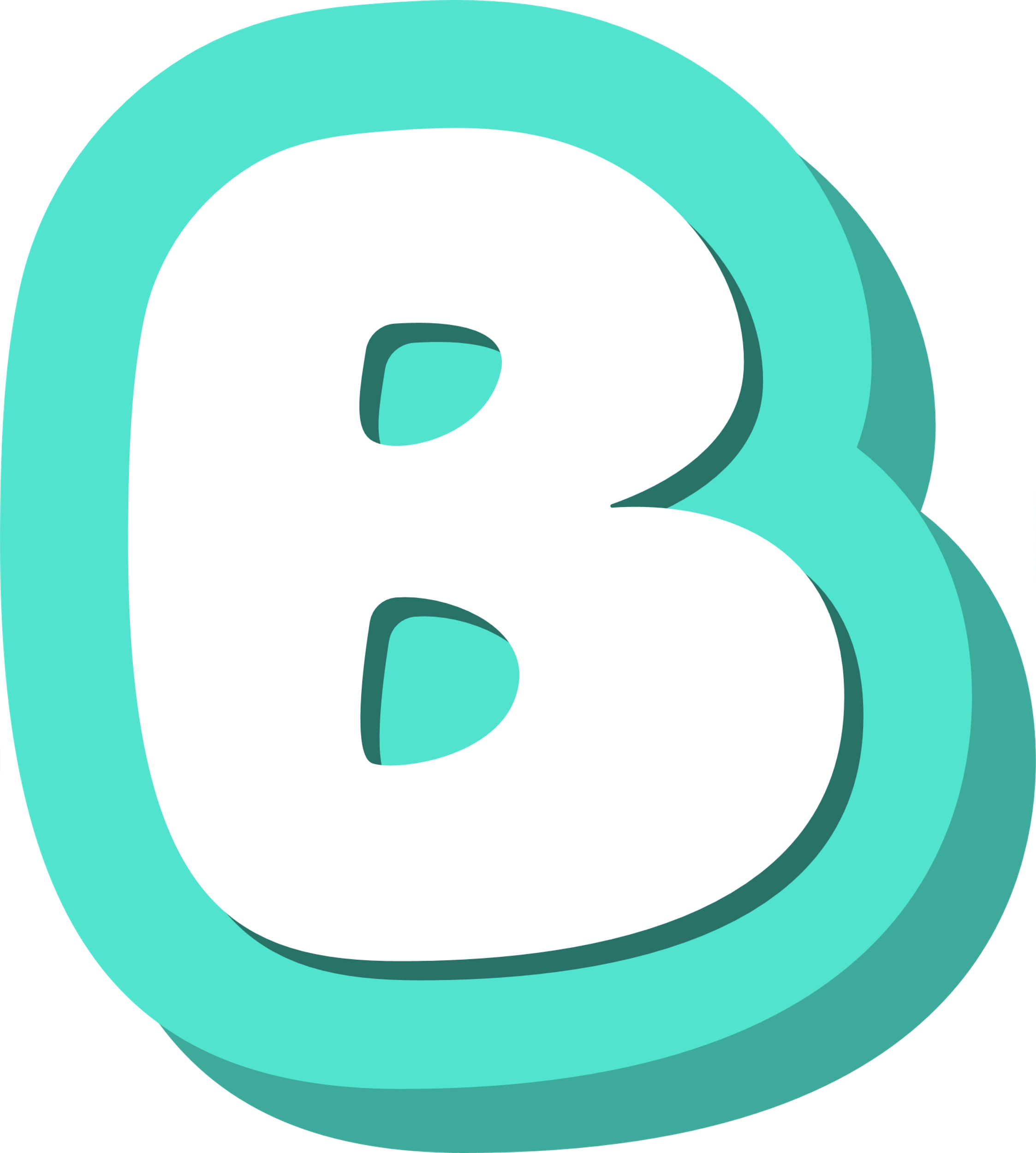 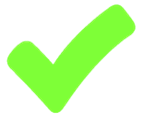 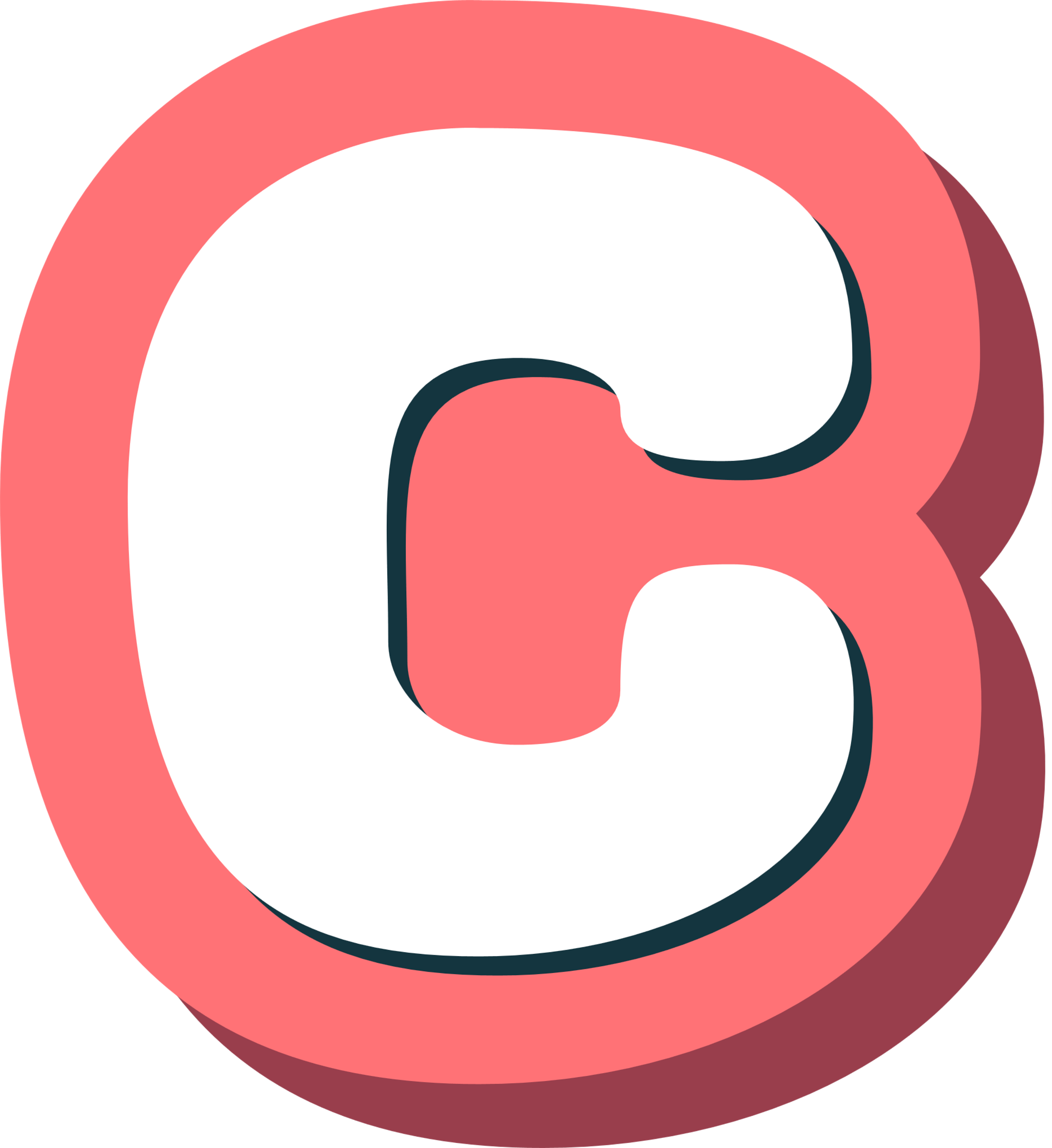 Cần thiết
Đúng đắn
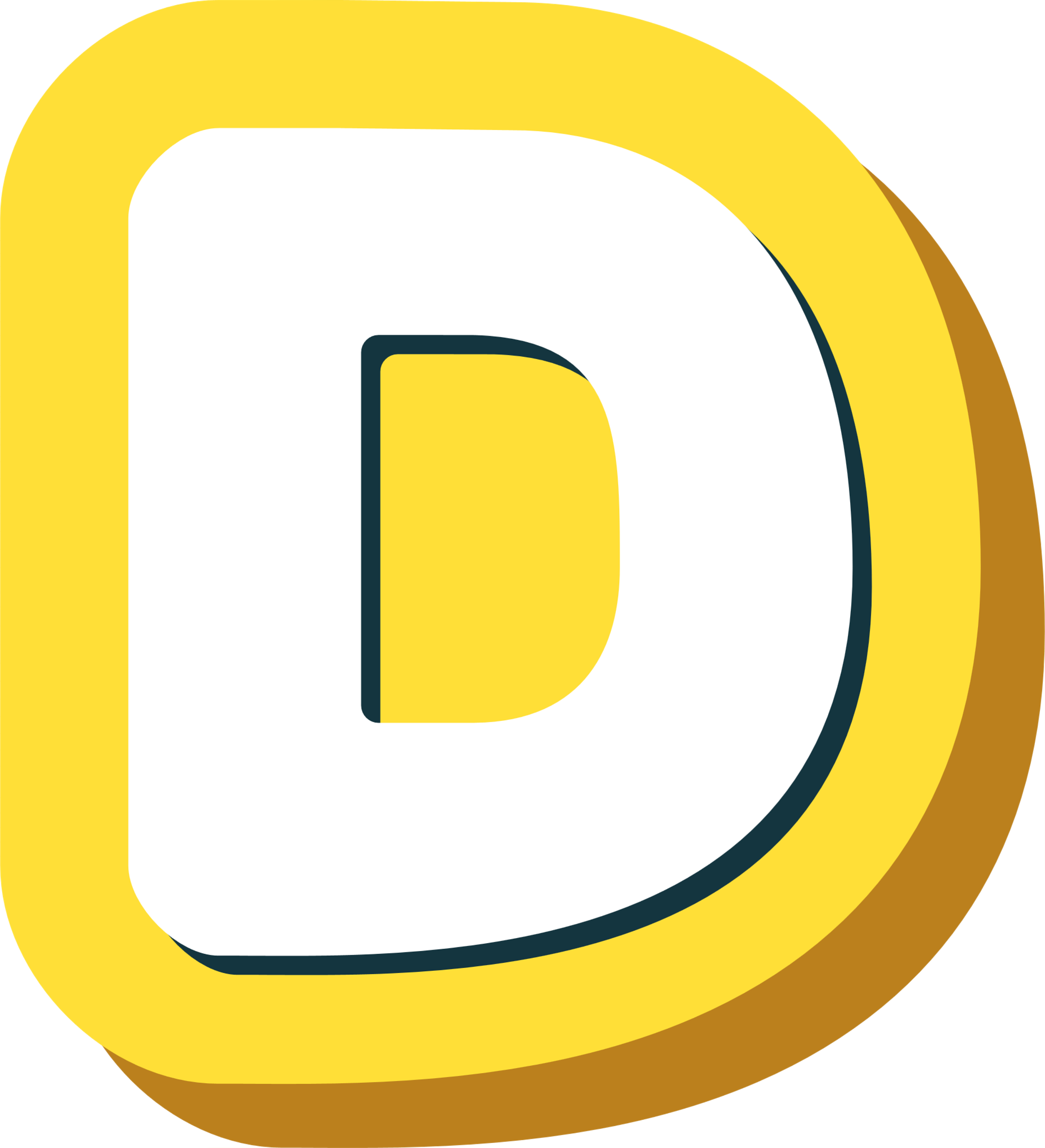 [Speaker Notes: GV BẤM VÀO ĐÁP ÁN ĐÚNG  ĐÚNG
GV BẤM VÀO ĐÁP ÁN SAI  SAI]
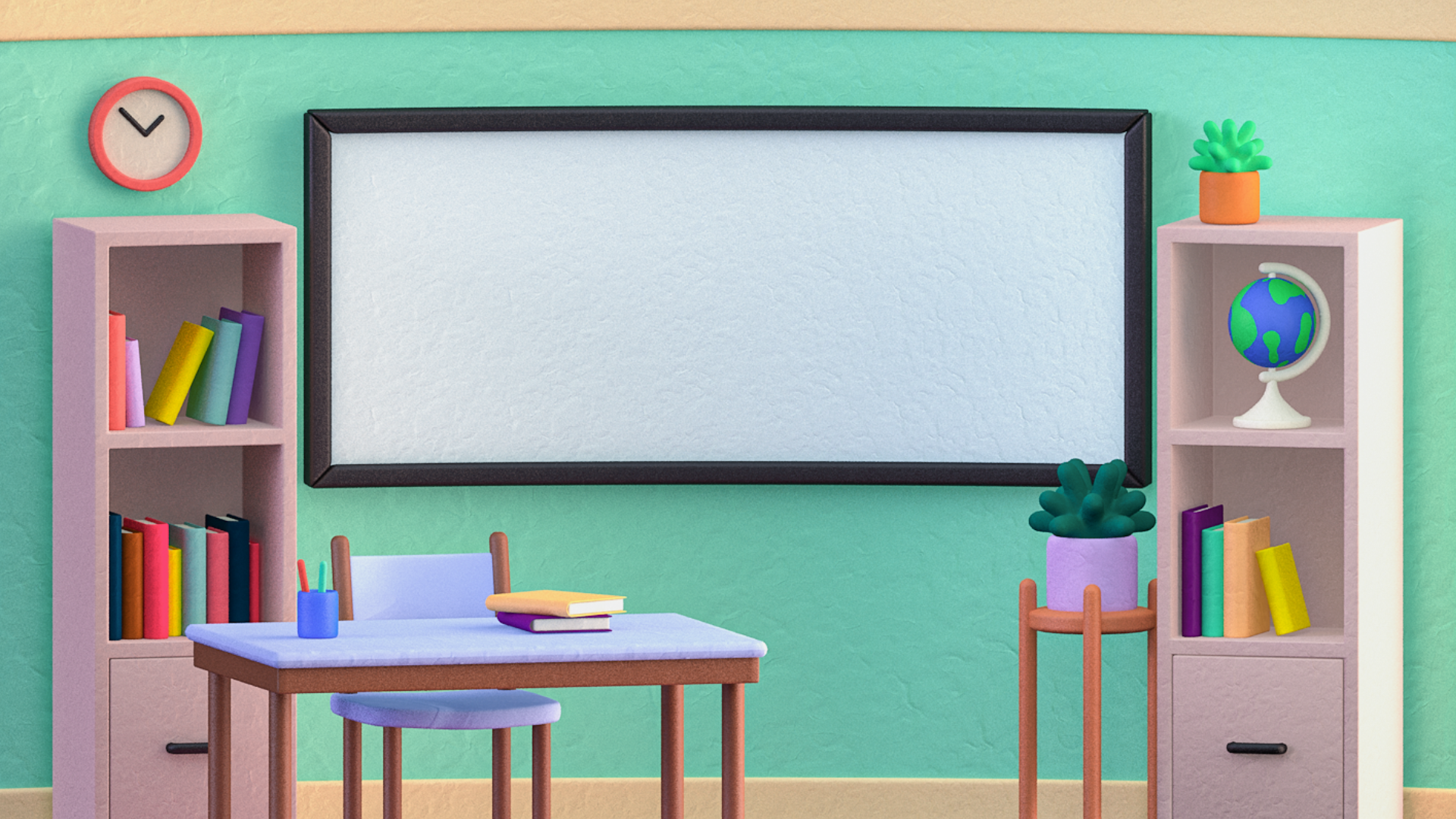 LUYỆN TẬP
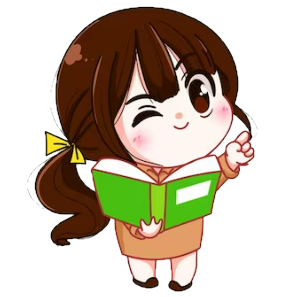 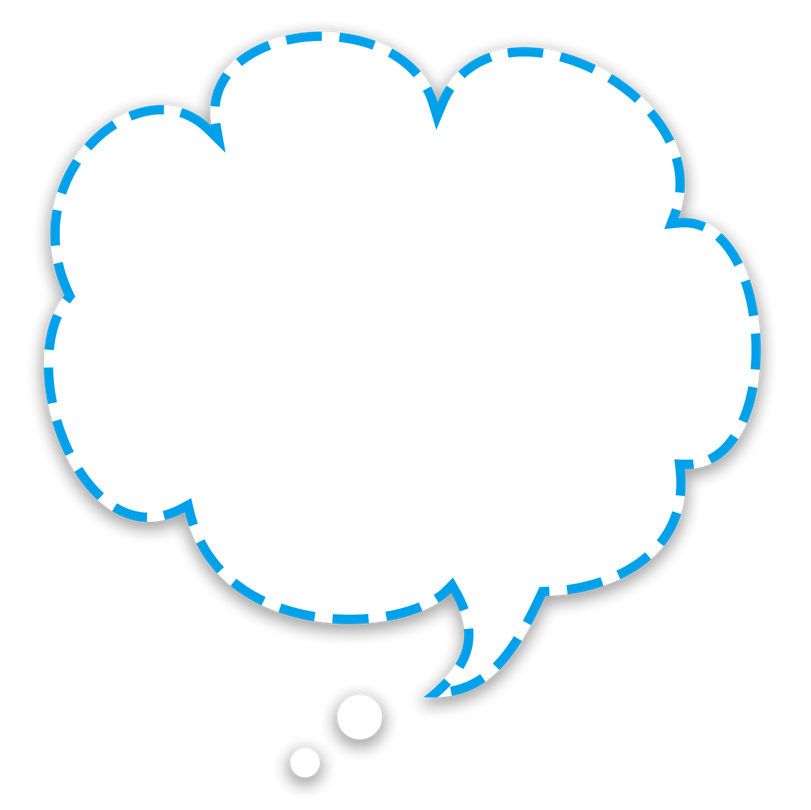 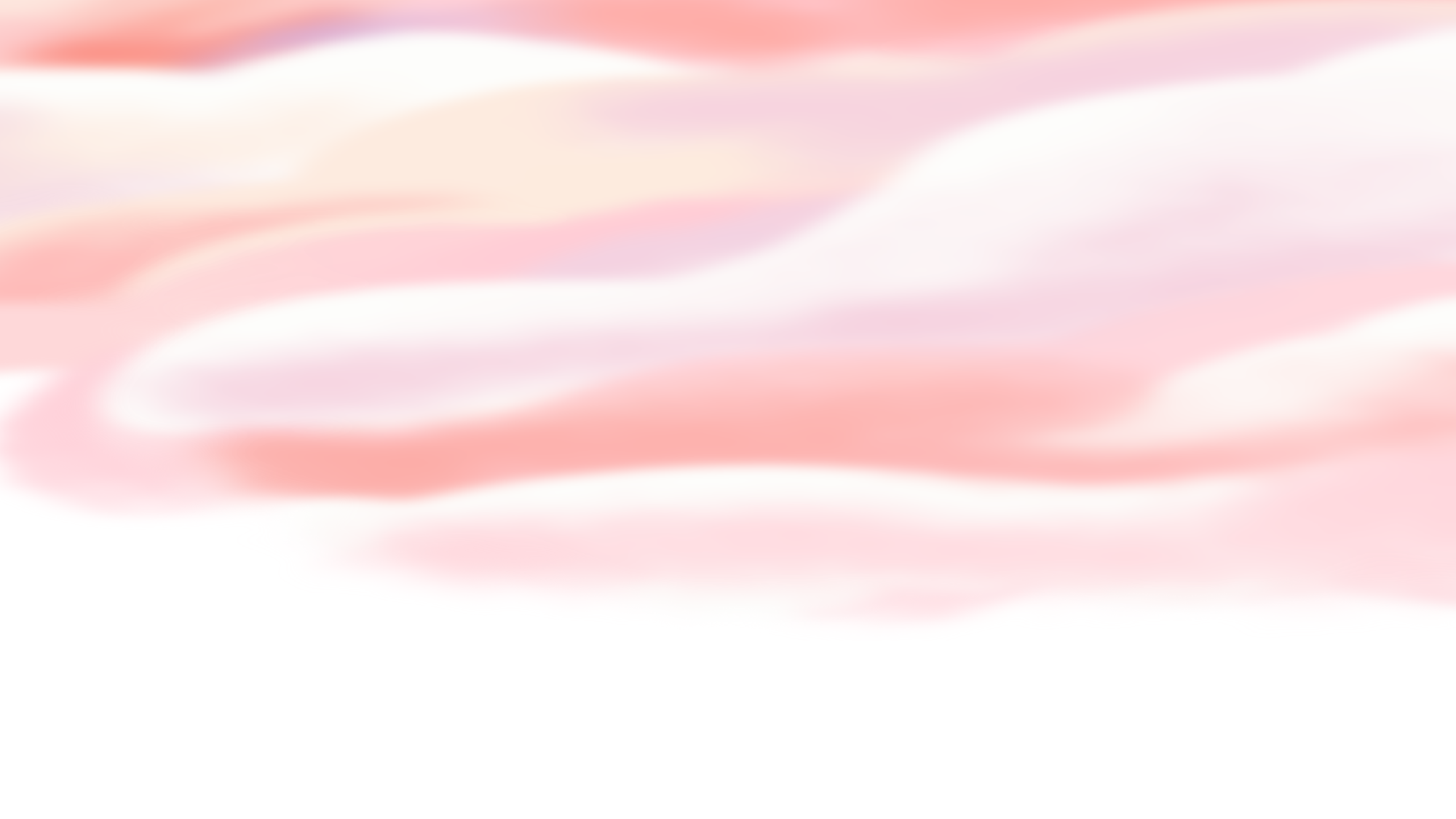 Hoạt động 5: 
Vẽ sơ đồ tư duy
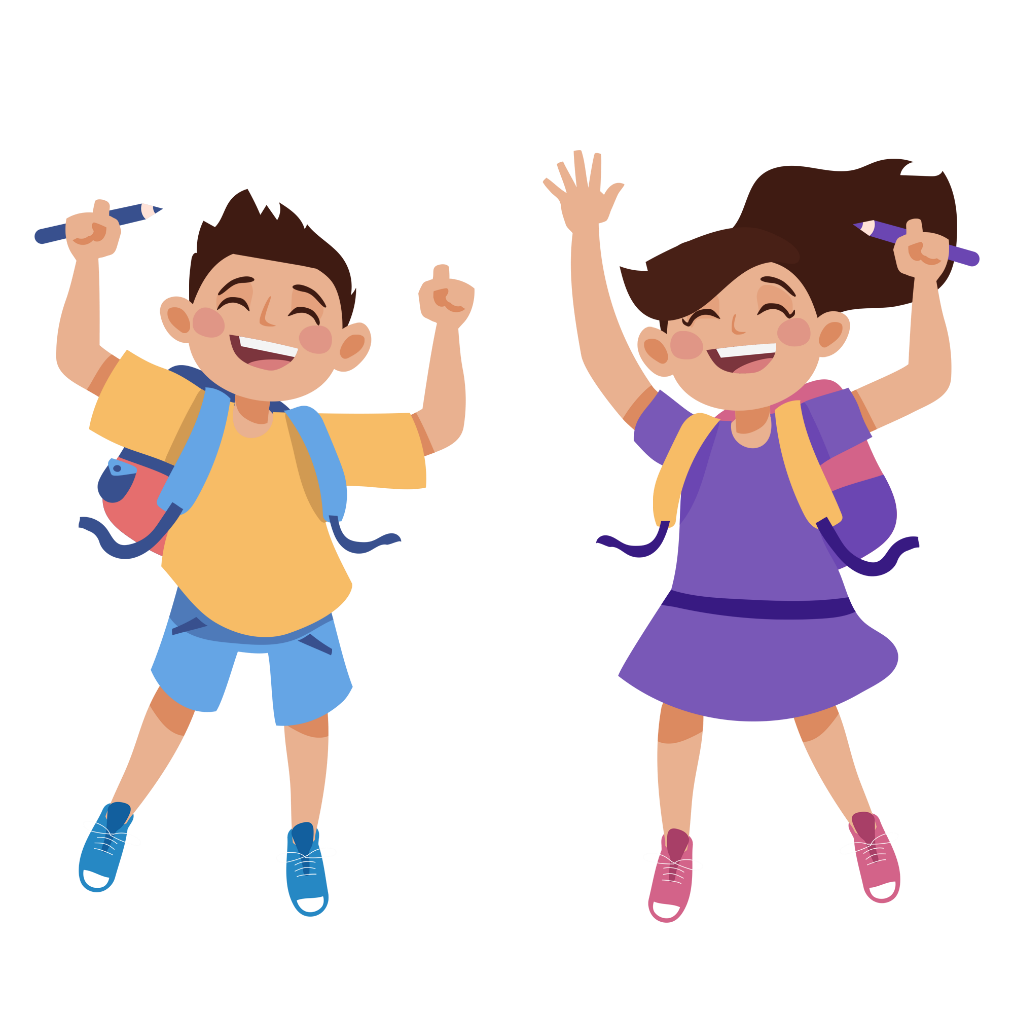 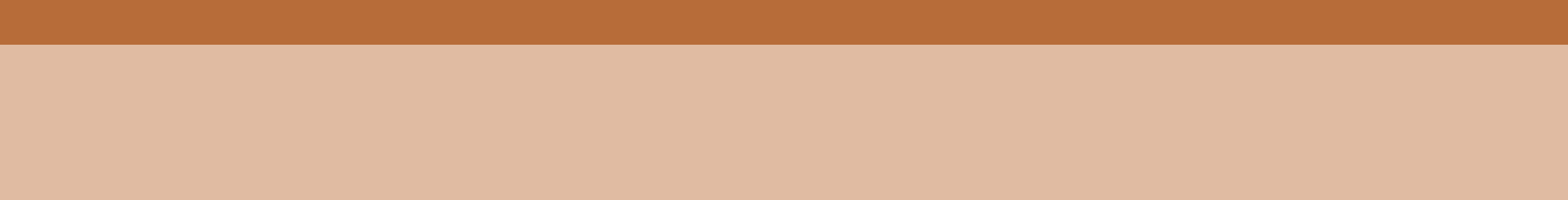 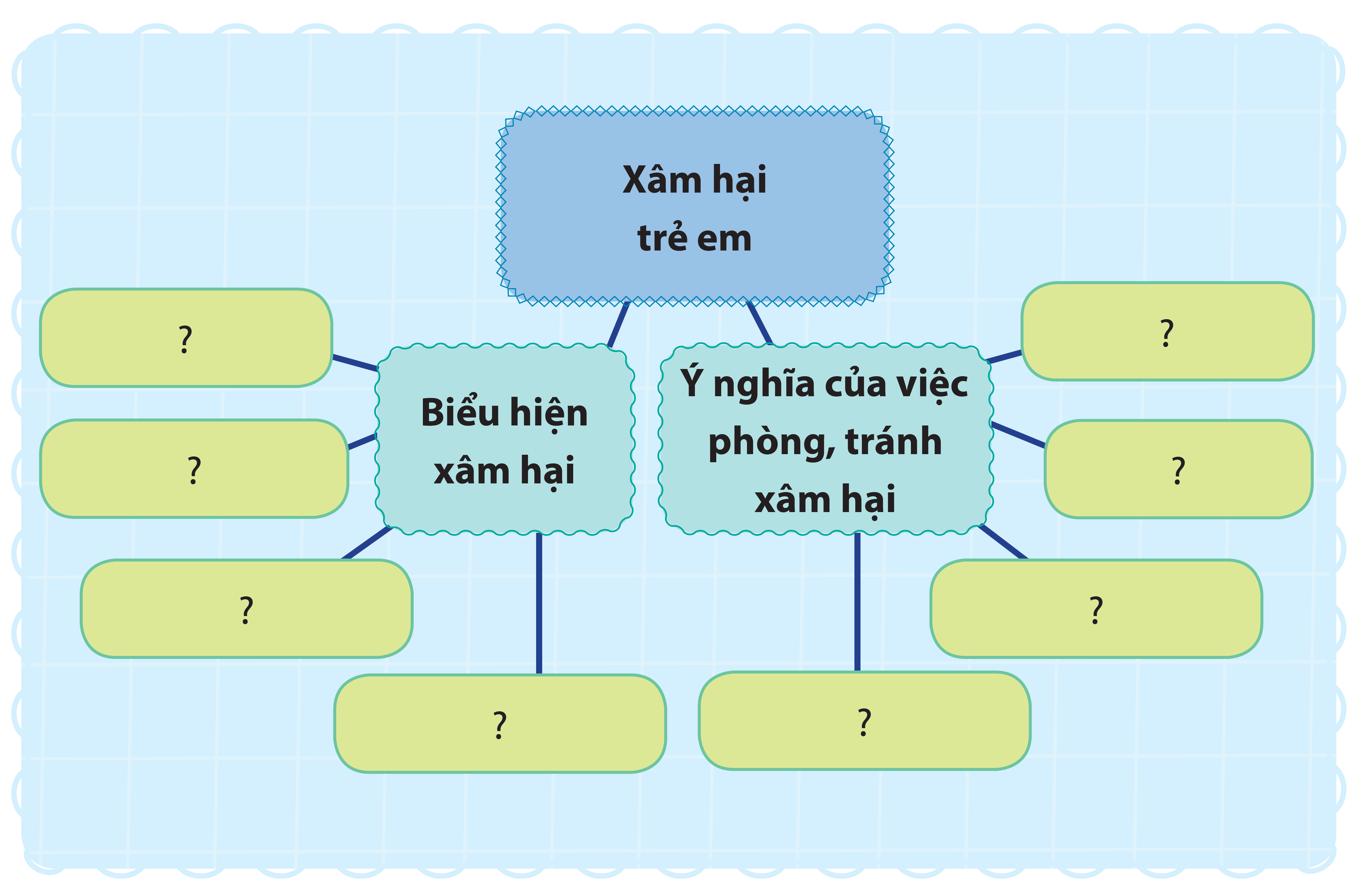 3. Lập sơ đồ tư duy về biểu hiện xâm hại và ý nghĩa của việc phòng,
tránh xâm hại
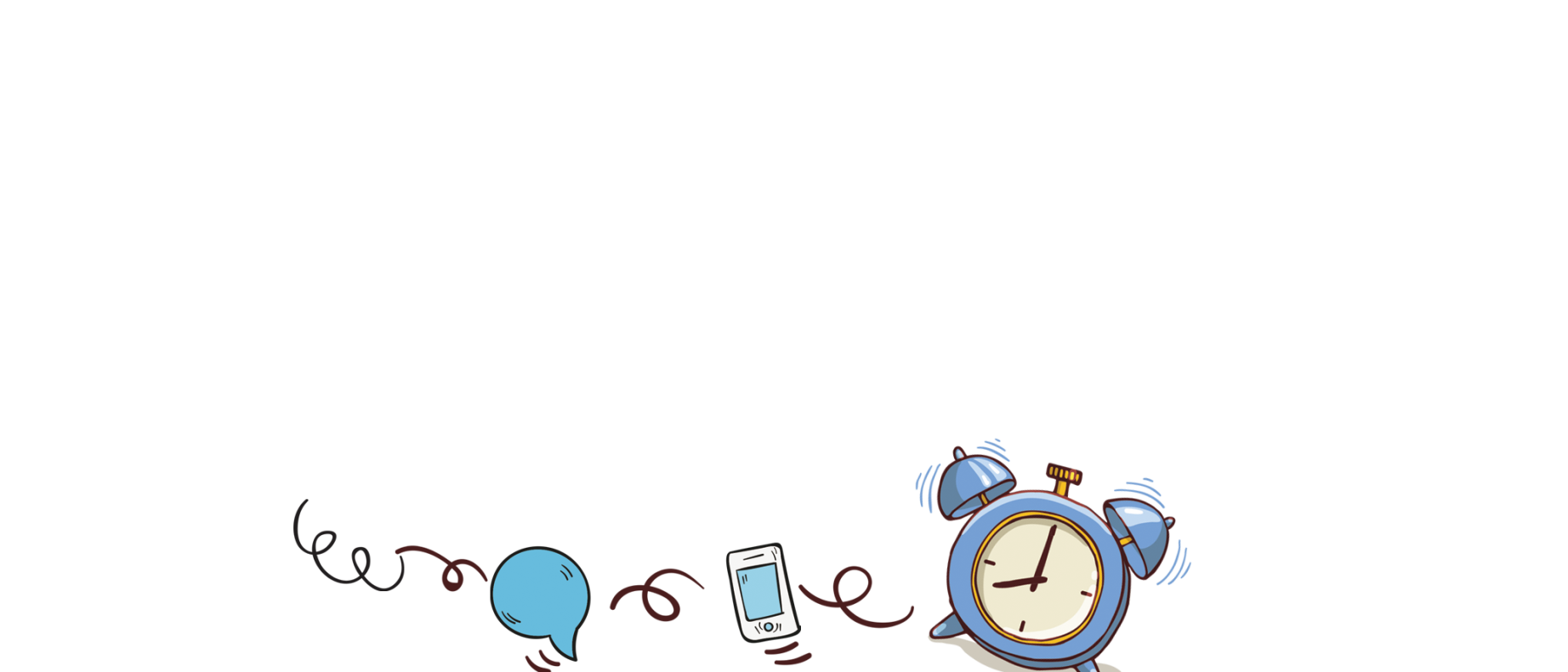 LÀM VIỆC CÁ NHÂN
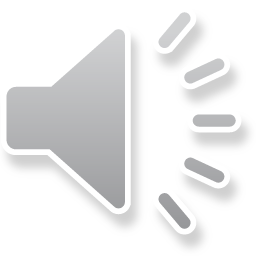 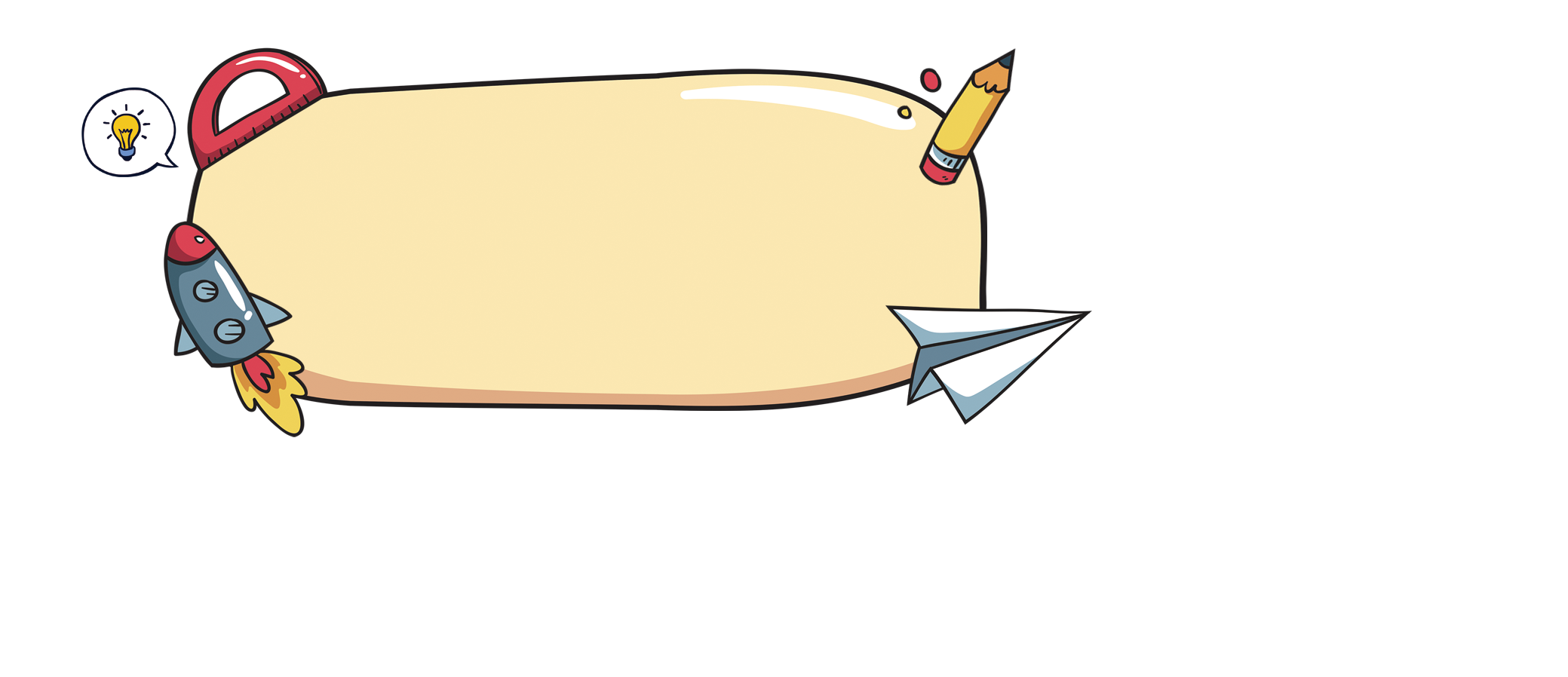 Em chuẩn bị nội dung liên quan đến các biểu hiện xâm hại và ý nghĩa của việc phòng, tránh xâm hại. Mỗi HS thuyết trình sẽ có 2 – 3 phút chia sẻ về các biểu hiện xâm hại và ý nghĩa của việc phòng, tránh xâm hại.
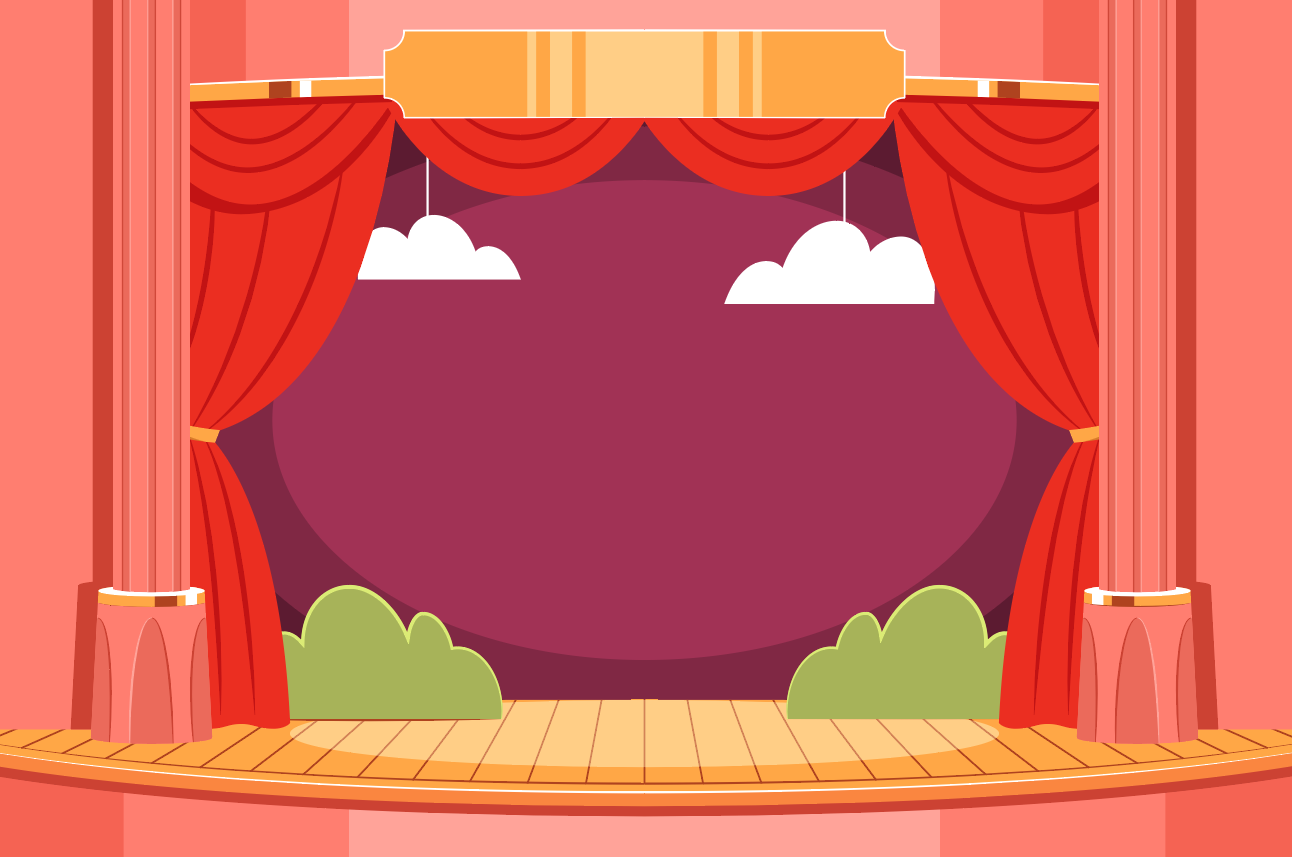 TRÌNH BÀY TRƯỚC LỚP
Các bạn khác lắng nghe và nhận xét
Các bạn khác lắng nghe và nhận xét
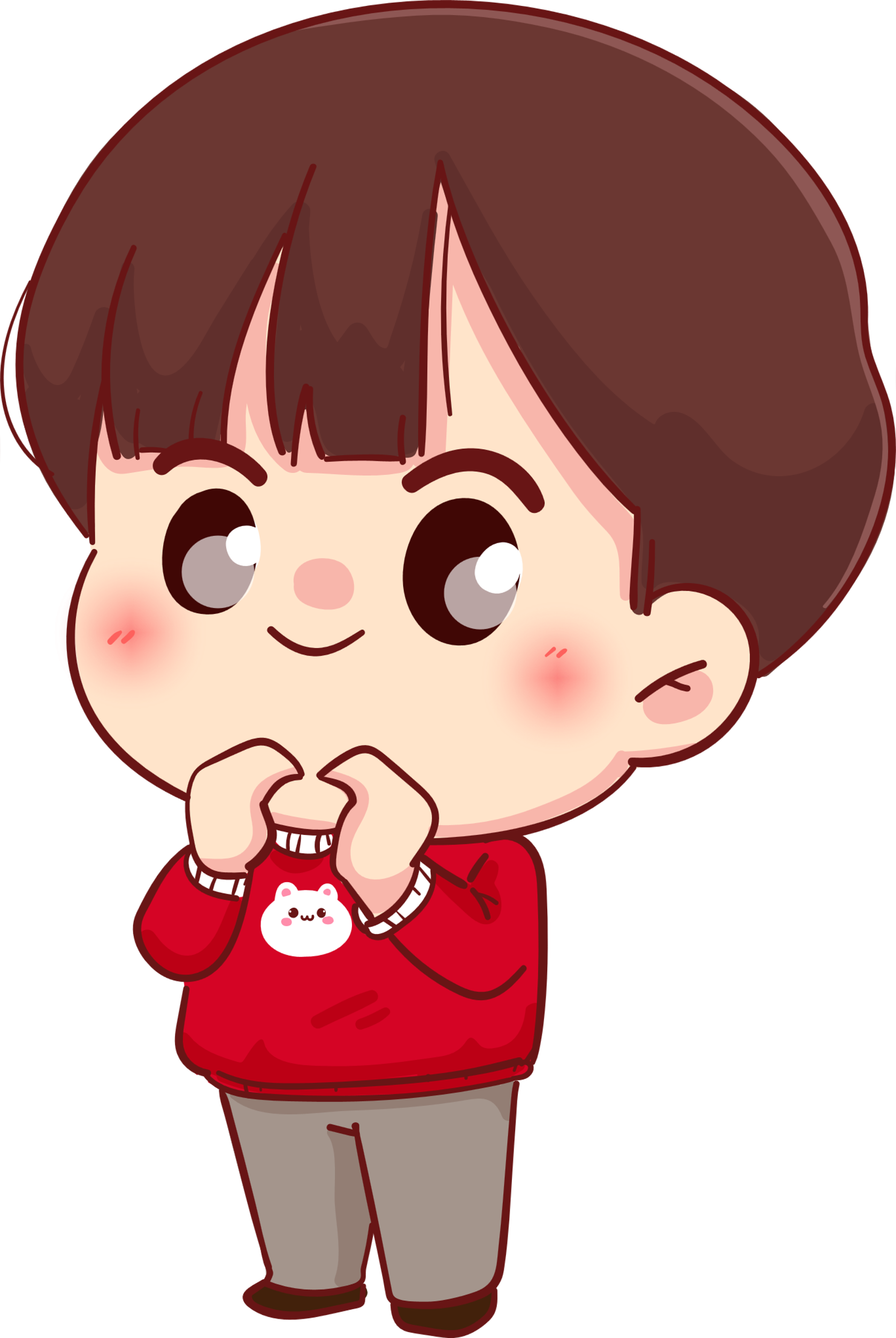 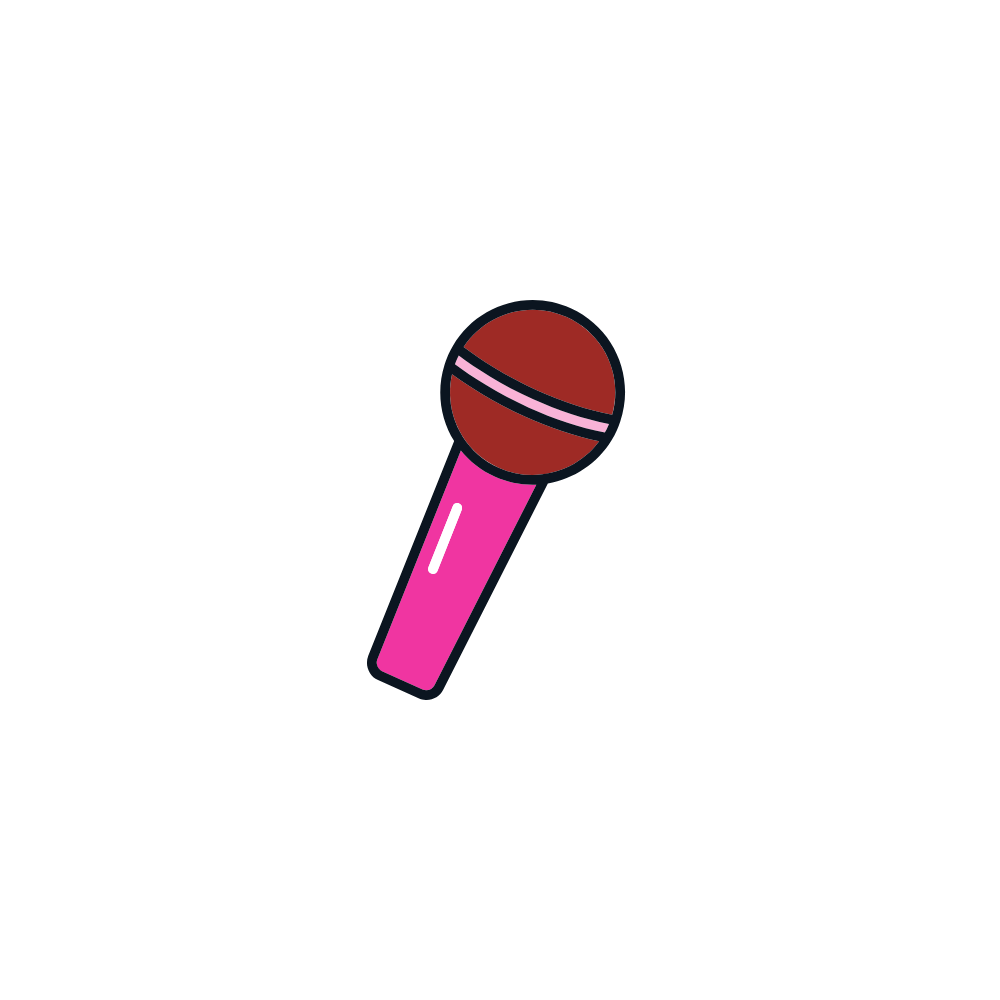 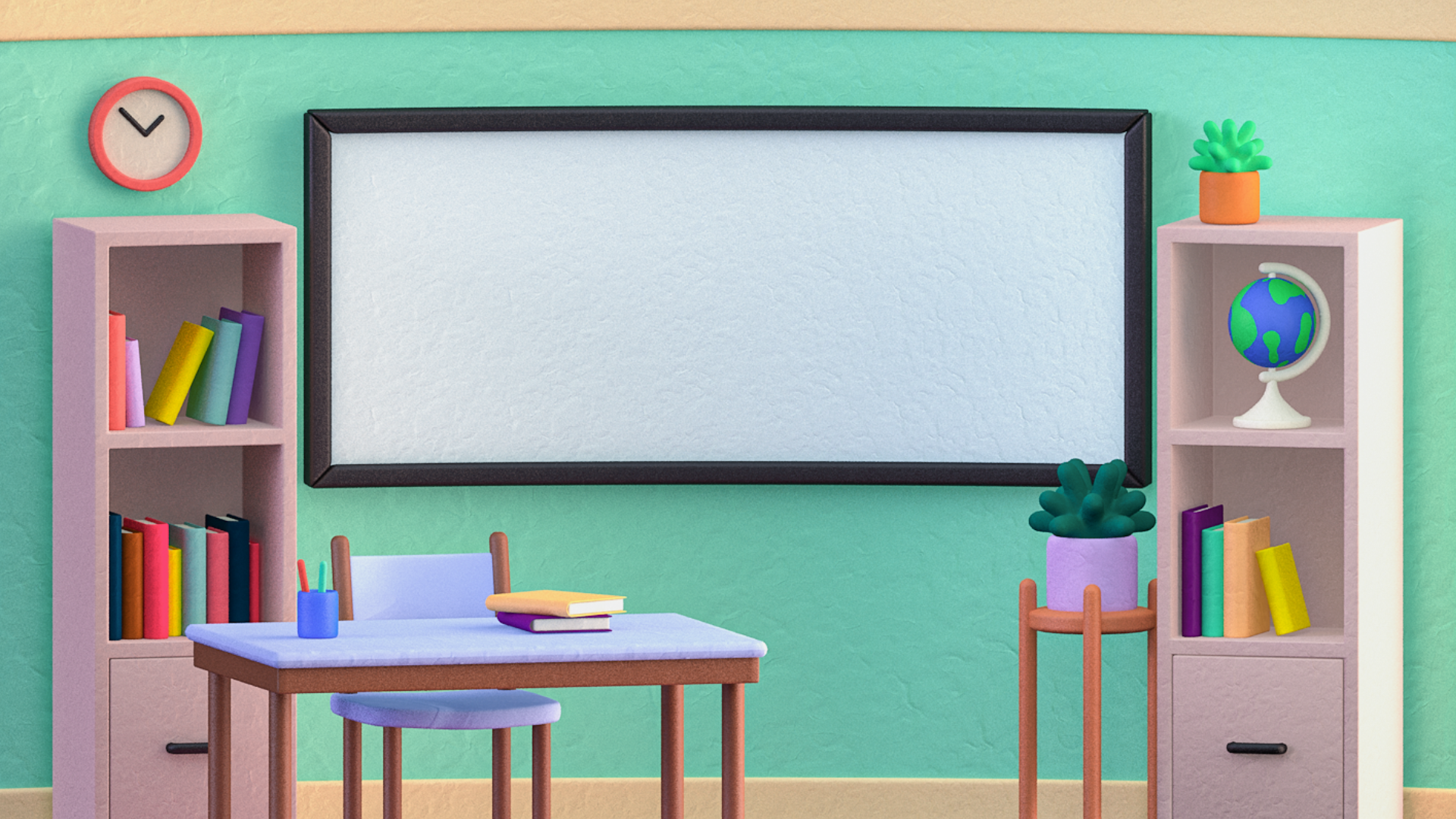 vận dụng
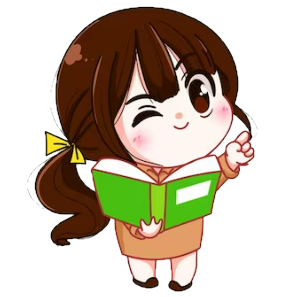 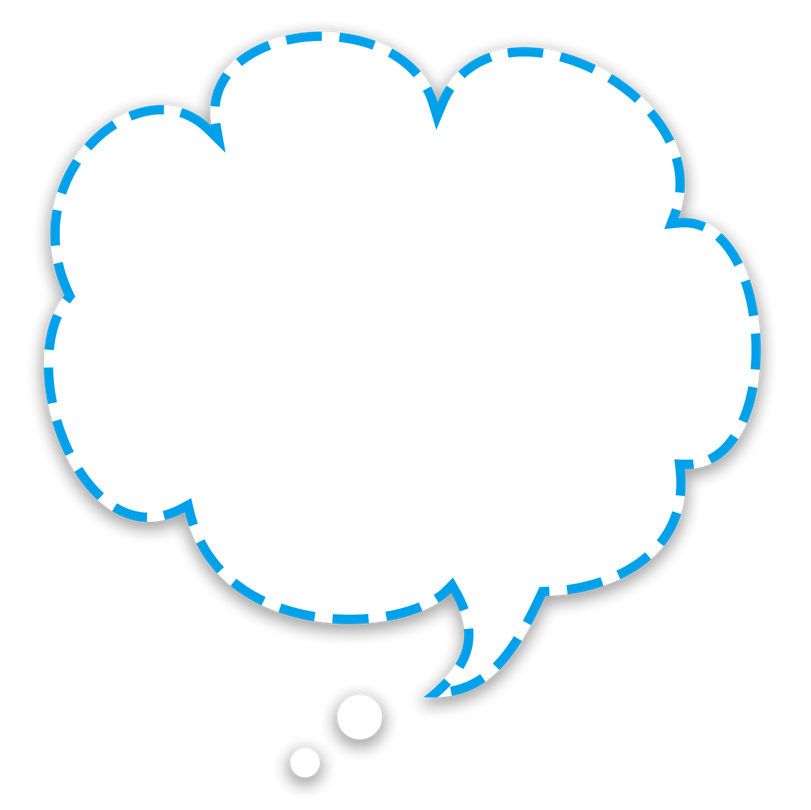 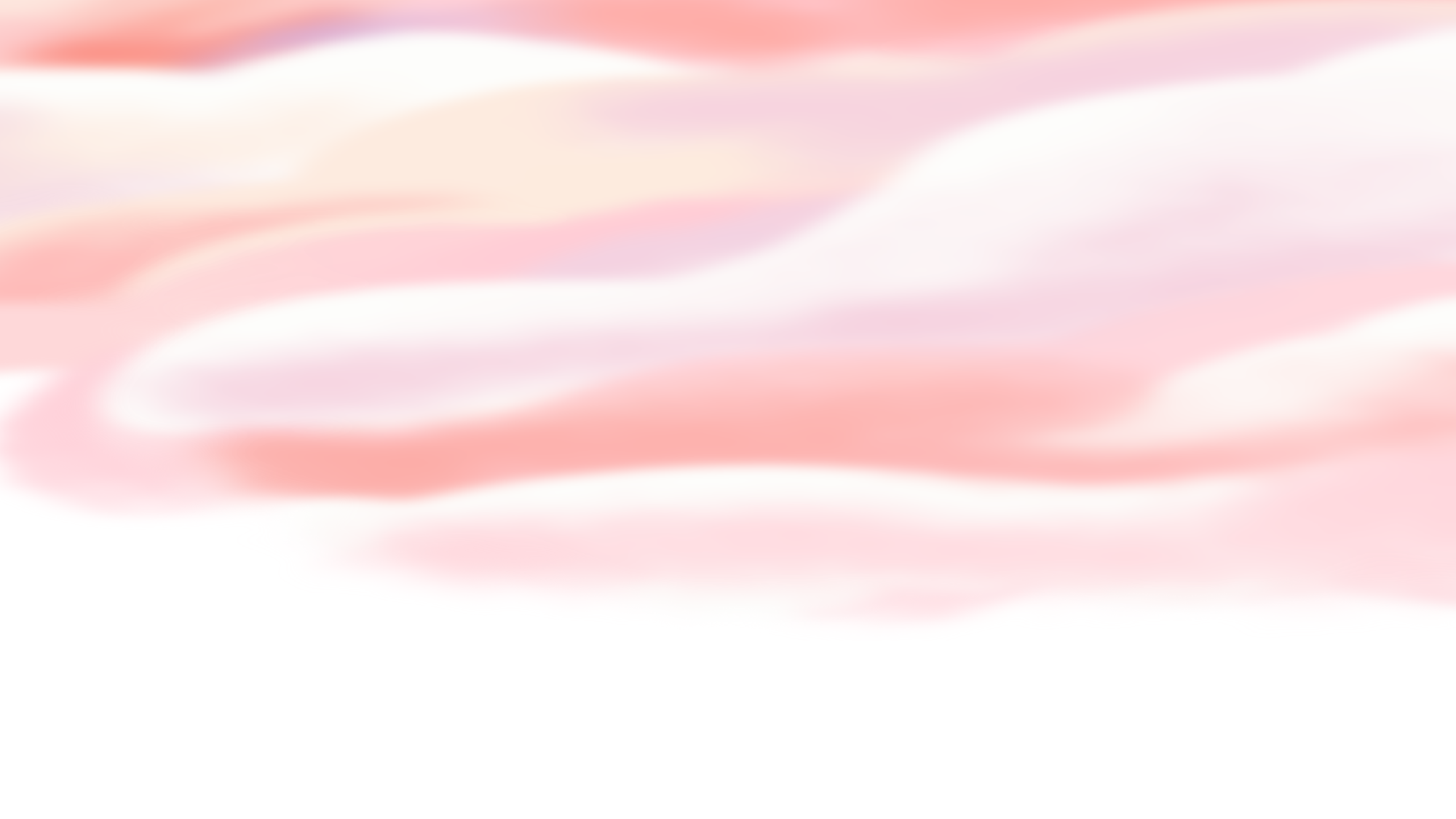 Hoạt động 6: 
Chia sẻ
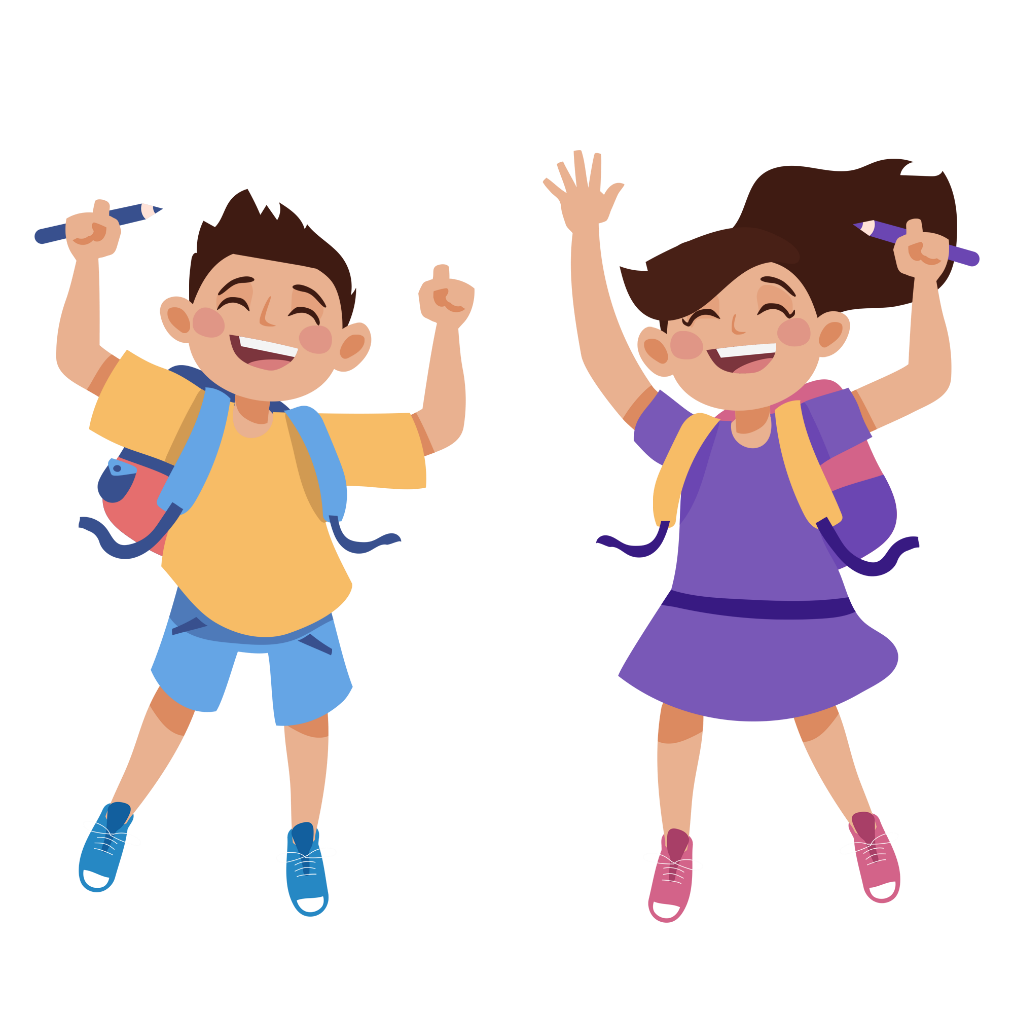 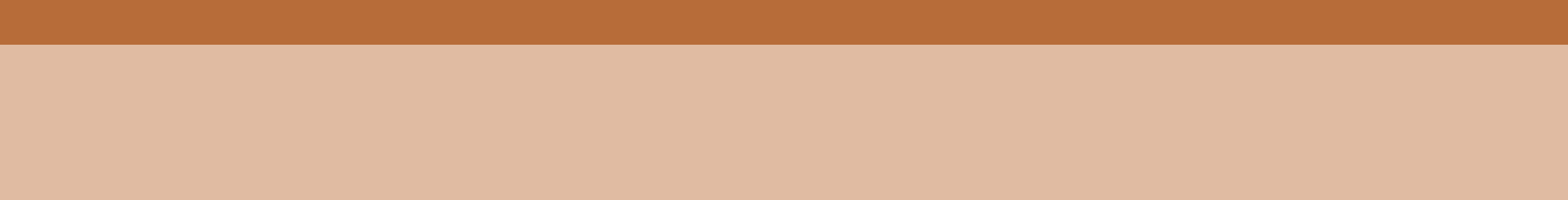 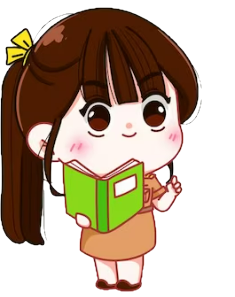 - Chuẩn bị nội dung liên quan đến các biểu hiện xâm hại và ý nghĩa của việc phòng, tránh xâm hại. 
- Sau đó chia sẻ trước lớp
Nhiệm vụ
Nhiệm vụ
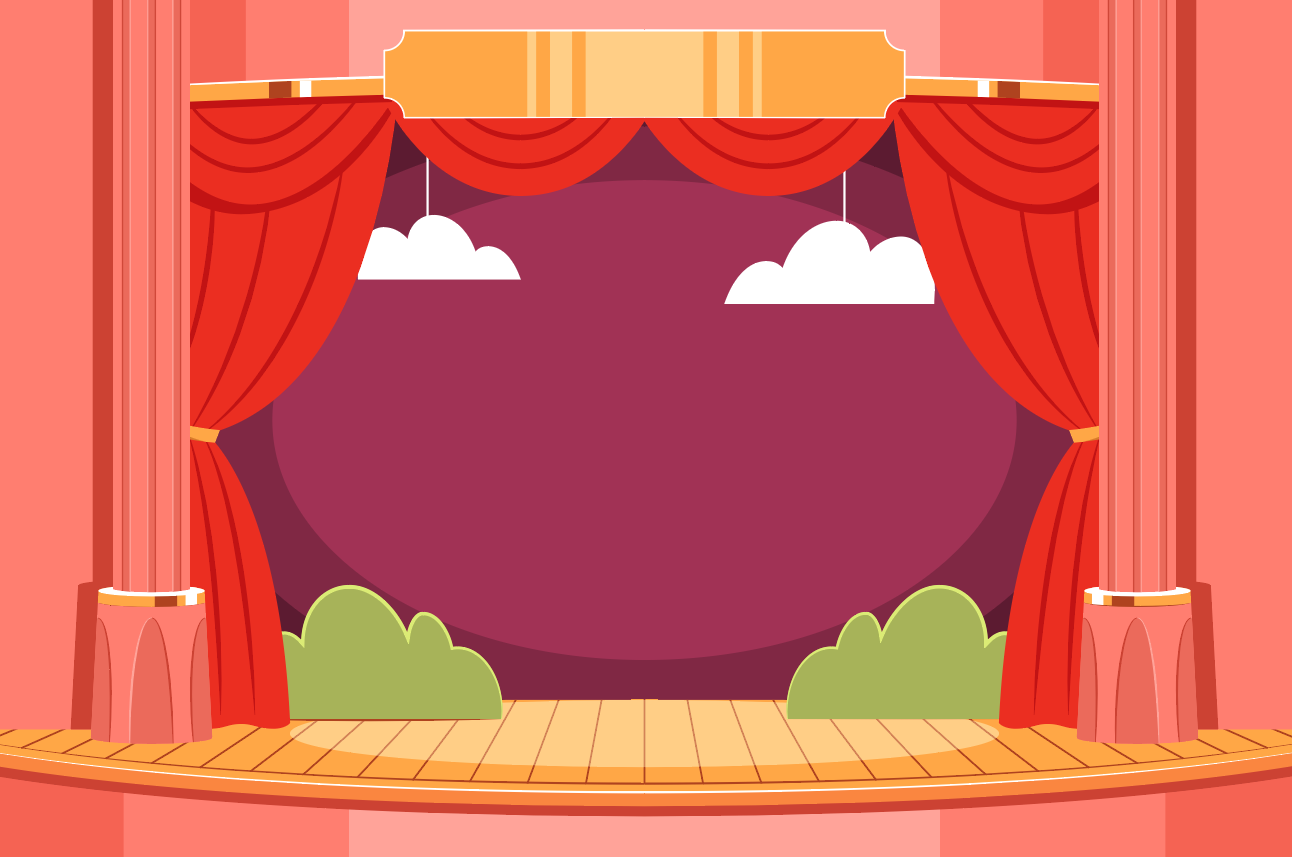 TRÌNH BÀY TRƯỚC LỚP
Các bạn khác lắng nghe và nhận xét
Các bạn khác lắng nghe và nhận xét
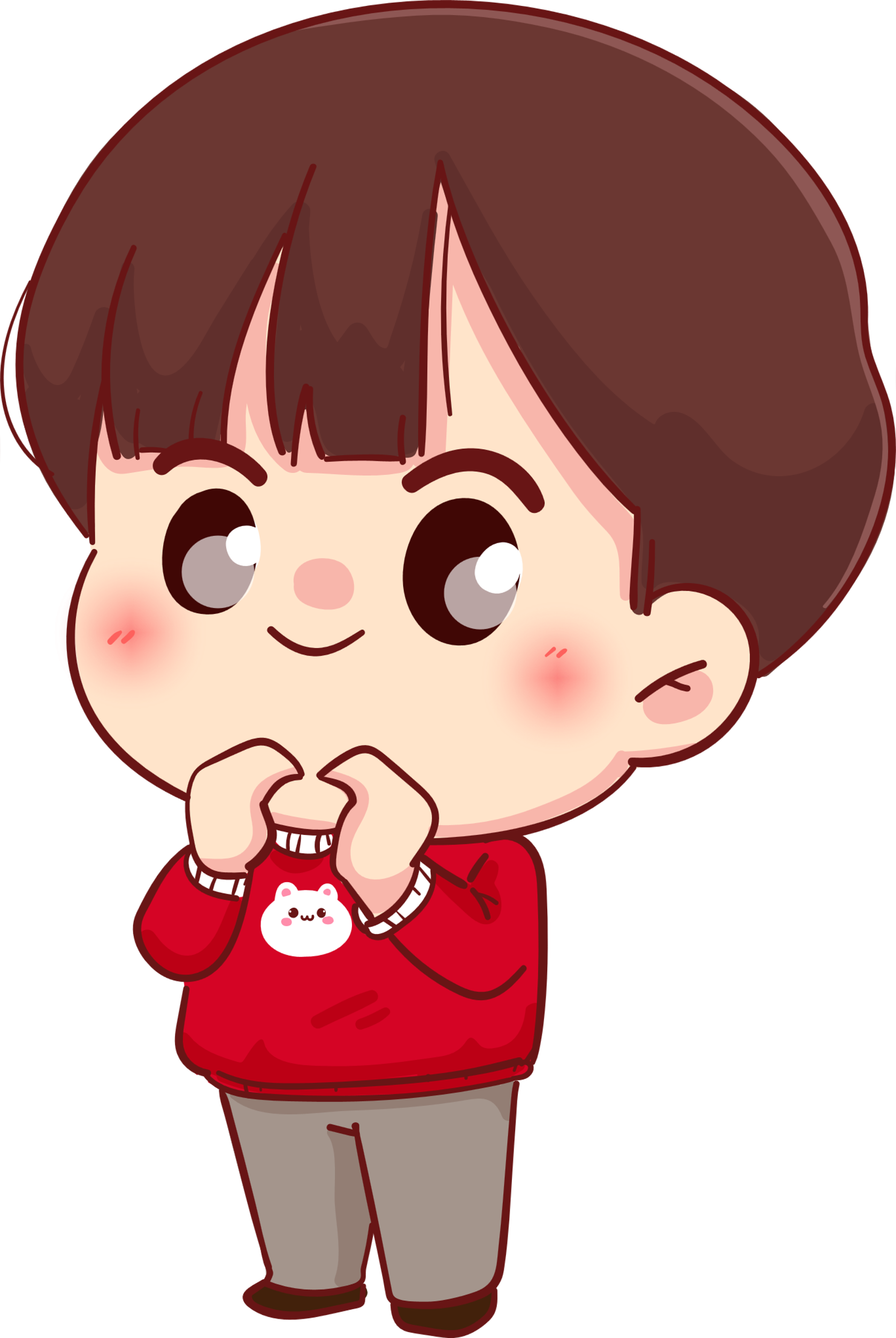 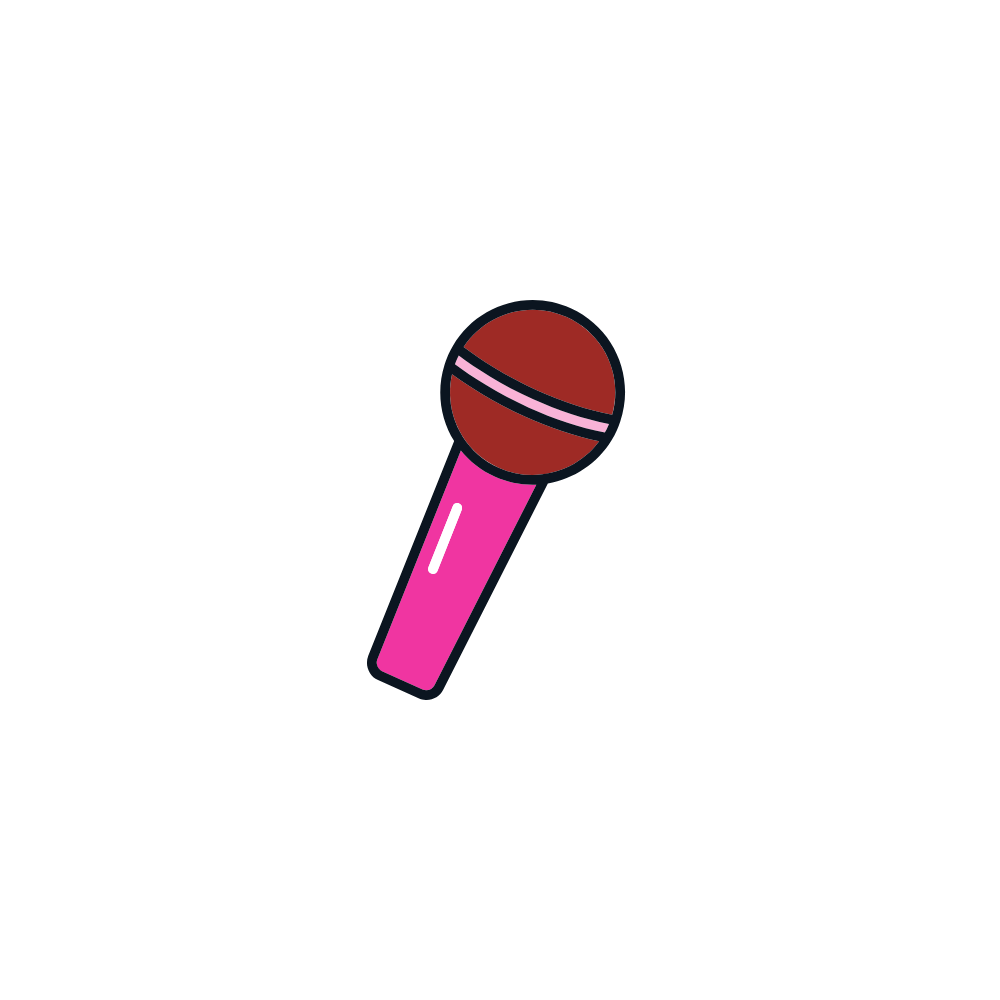 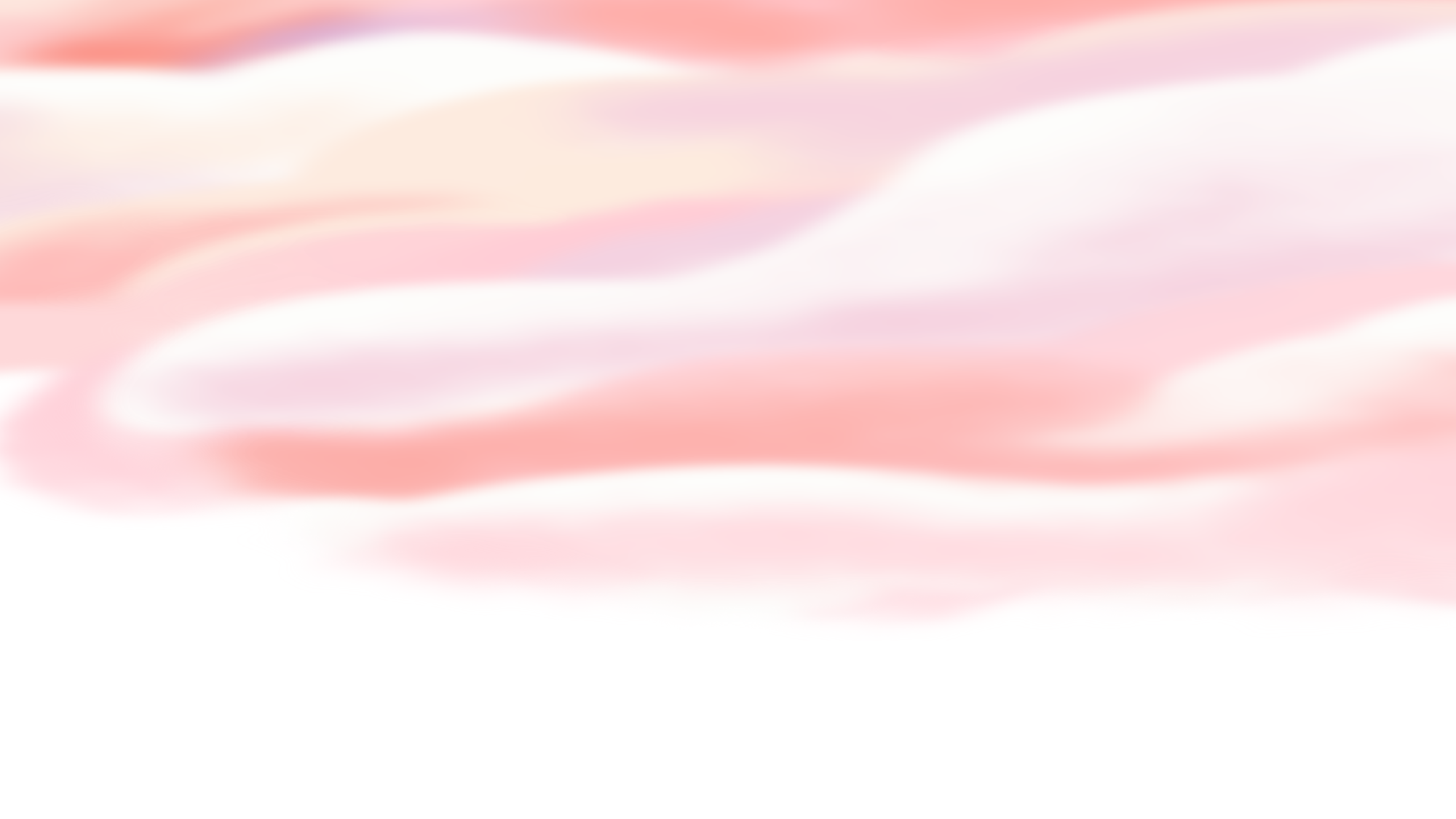 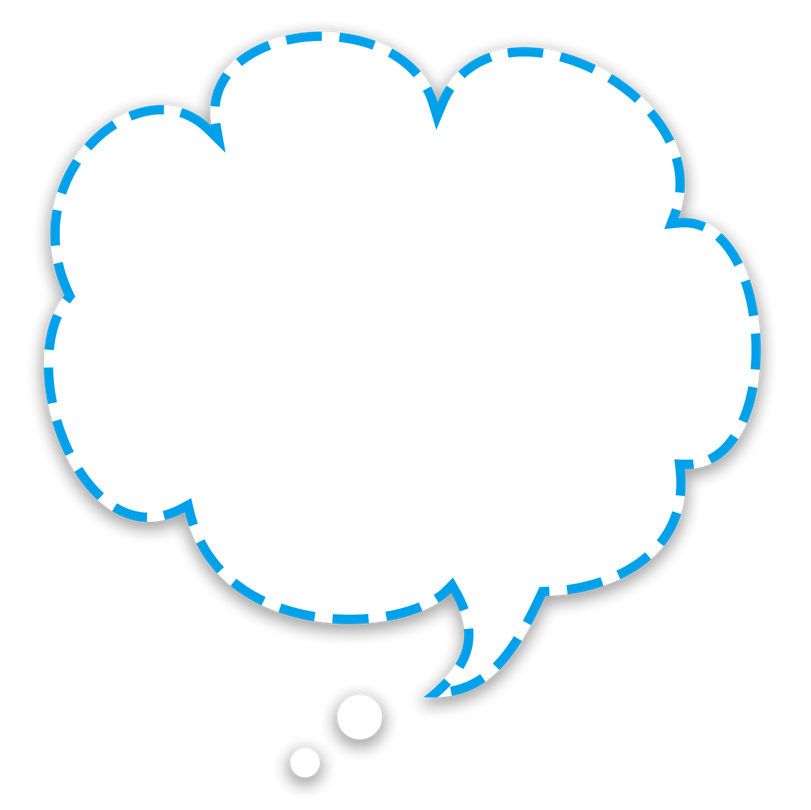 Hoạt động 6: 
Nhắc nhở bạn bè, người thân về các biểu hiện của xâm hại
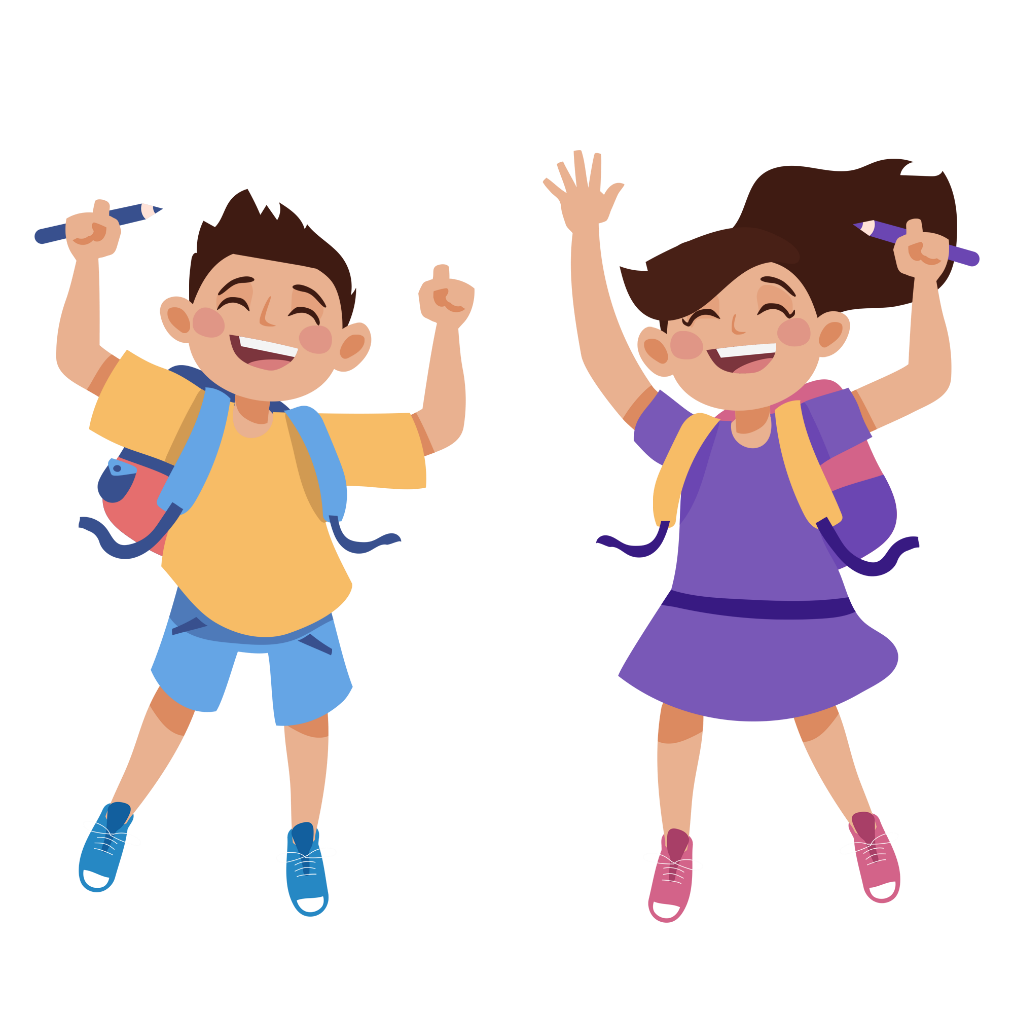 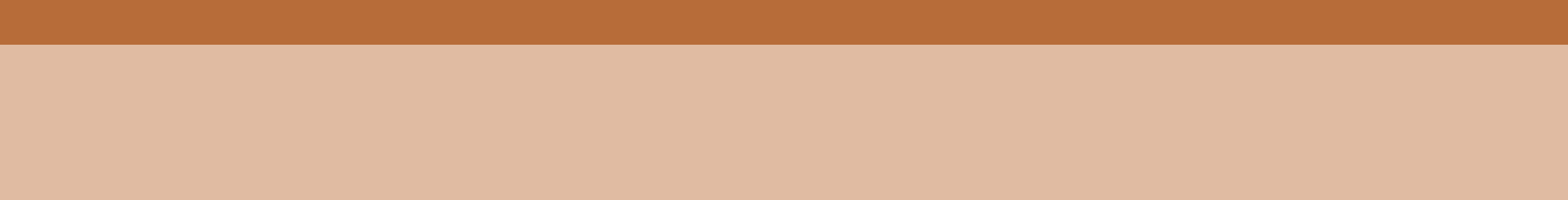 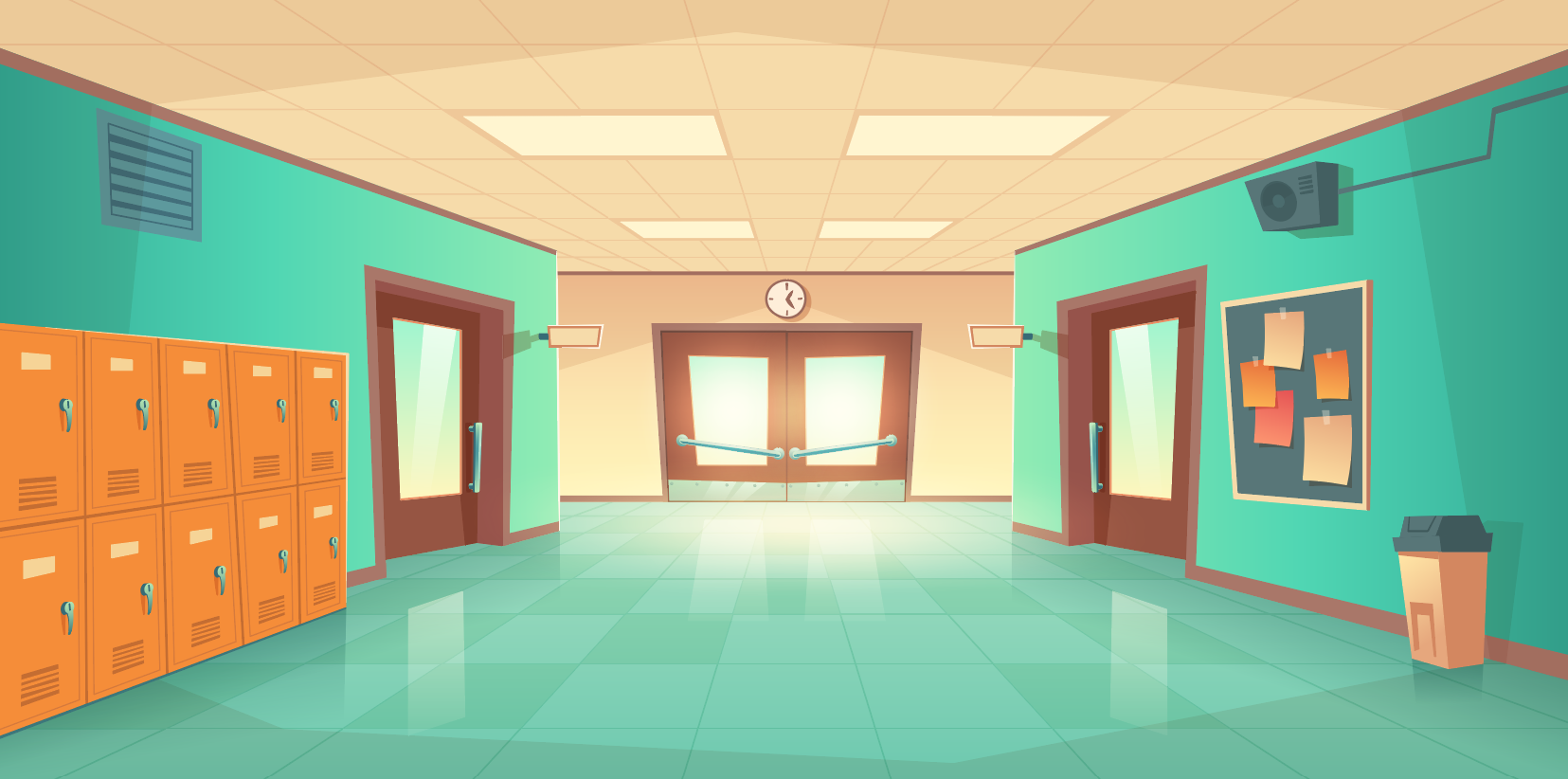 Thực hiện nhiệm vụ nhắc nhở bạn bè, người thân về các biểu hiện của xâm hại.
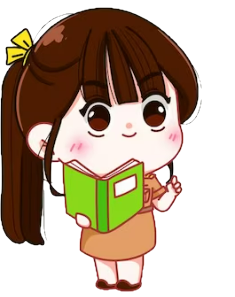 Ghi chép và báo cáo vào tuần sau
[Speaker Notes: GV giao nhiệm vụ tiết trước trong tiết này trình bày kết quả]
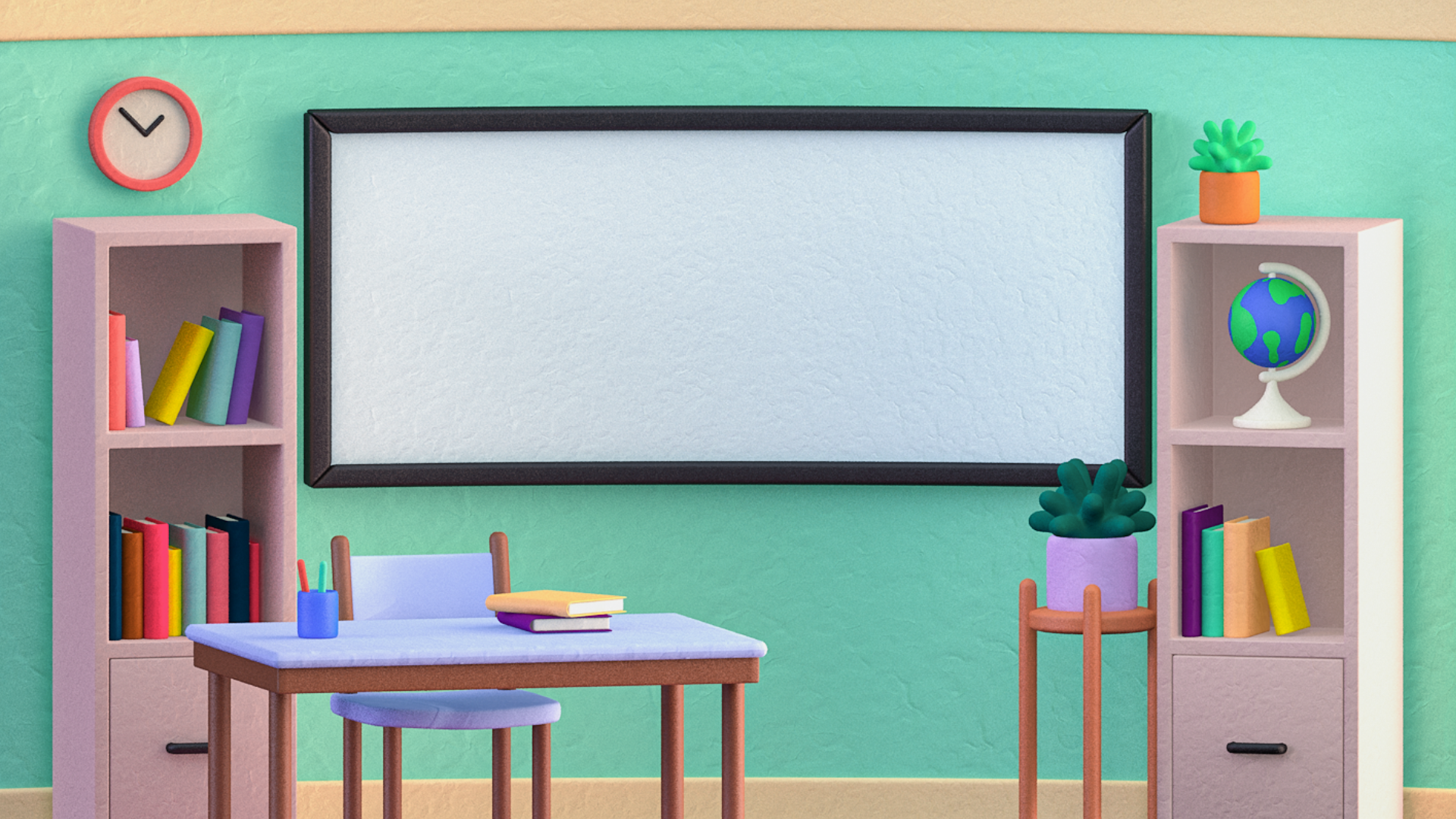 TỔNG KẾT
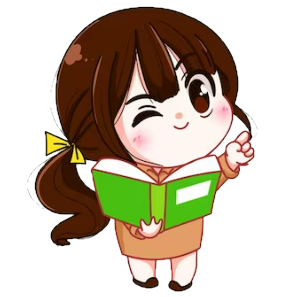 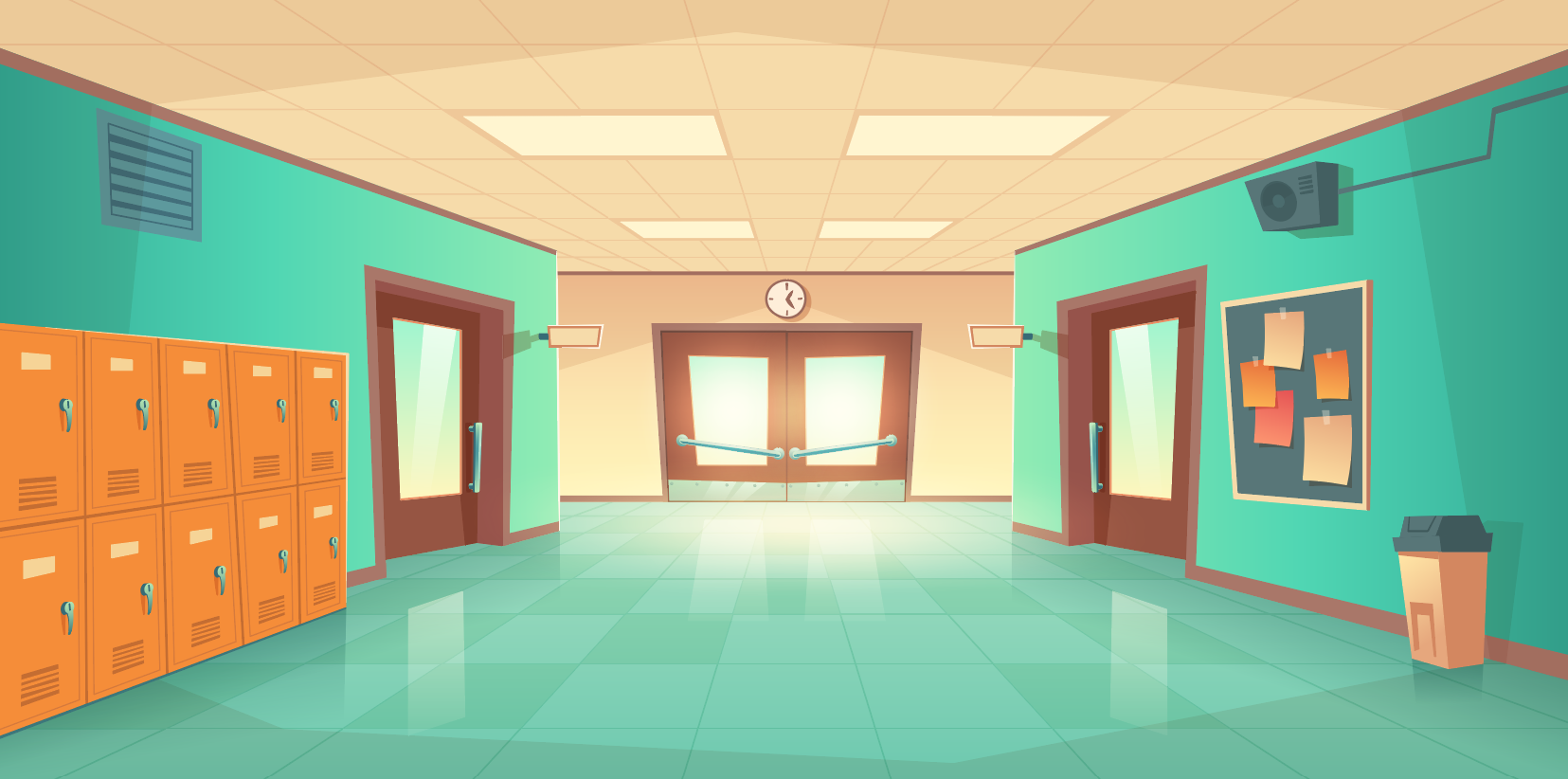 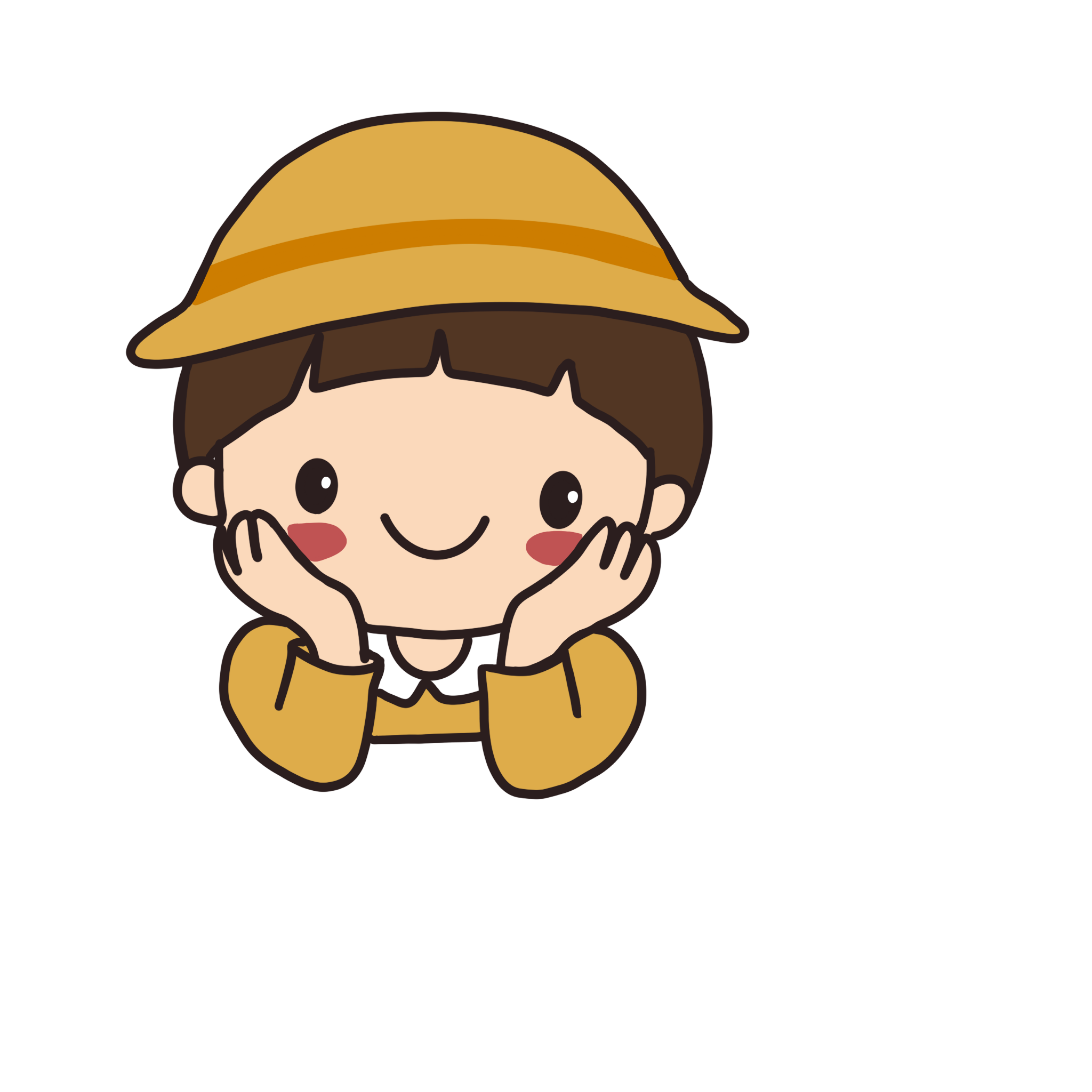 Đọc và nêu ý nghĩa của bài thơ
Xâm hại thể chất, tinh thần
Có những biểu hiện em cần nhận ra
Dù người quen – lạ, gần – xa
Chủ động phòng tránh, chúng ta an toàn
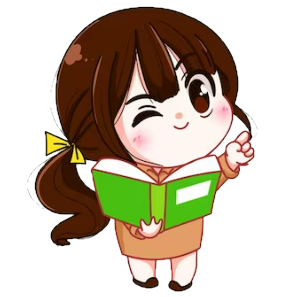 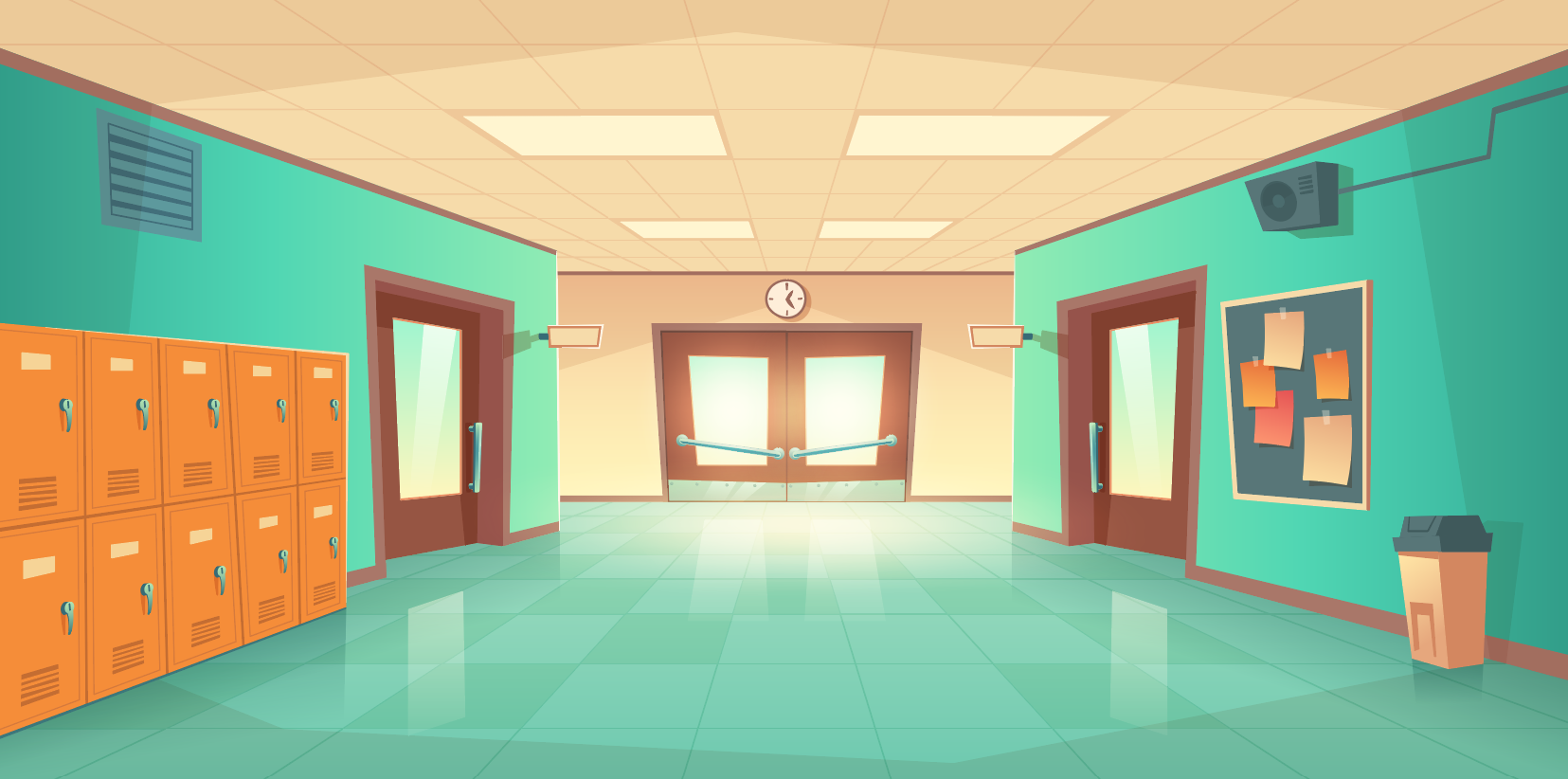 DẶN DÒ
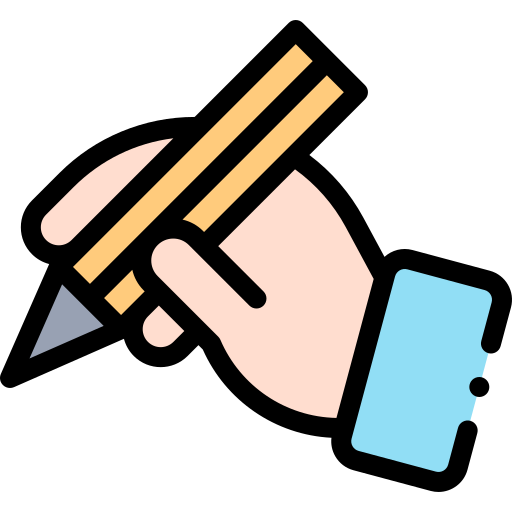 GV ĐIỀN VÀO ĐÂY
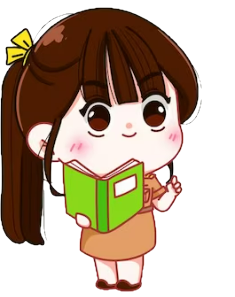 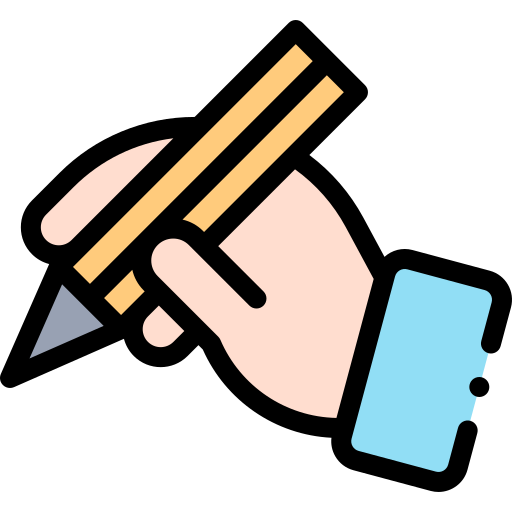 GV ĐIỀN VÀO ĐÂY
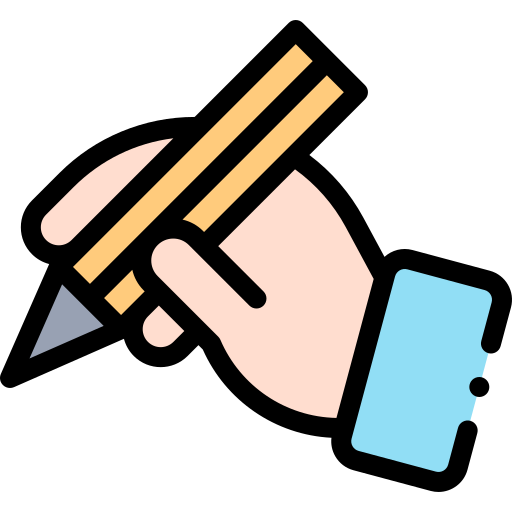 GV ĐIỀN VÀO ĐÂY
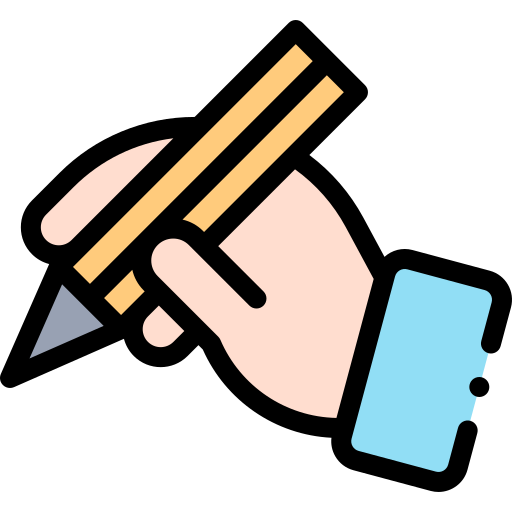 GV ĐIỀN VÀO ĐÂY
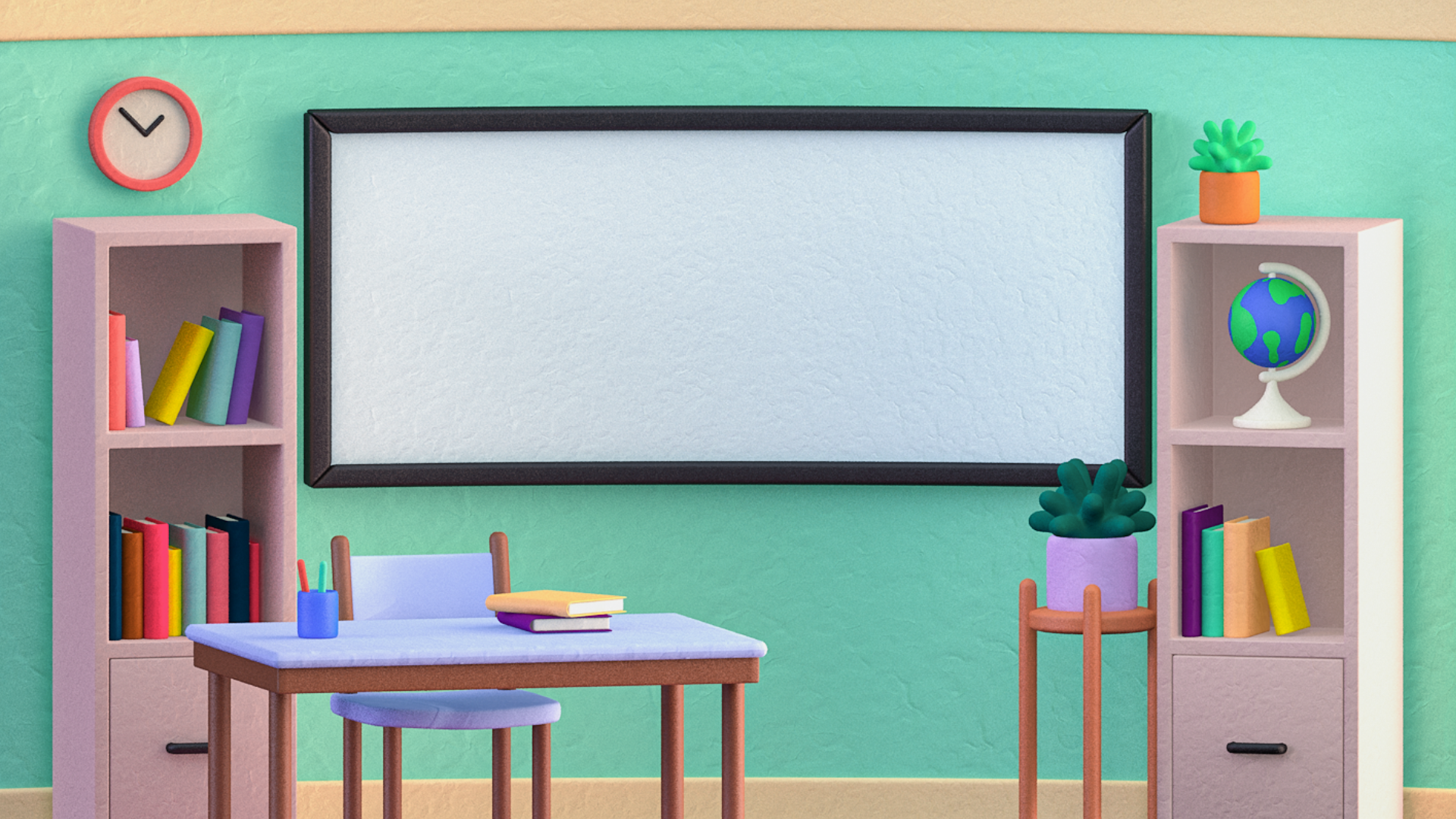 TẠM BIỆT VÀ HẸN GẶP LẠI
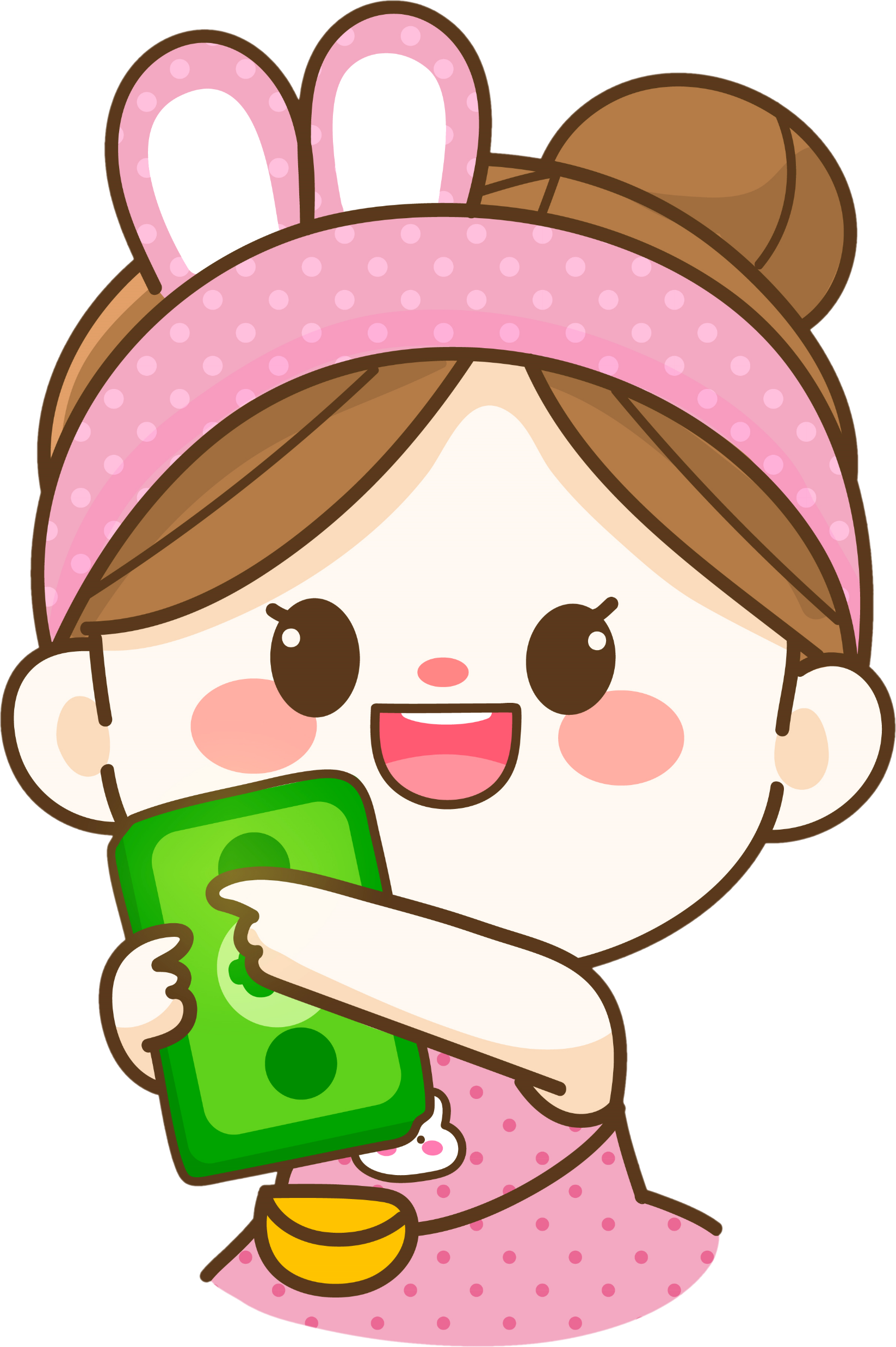